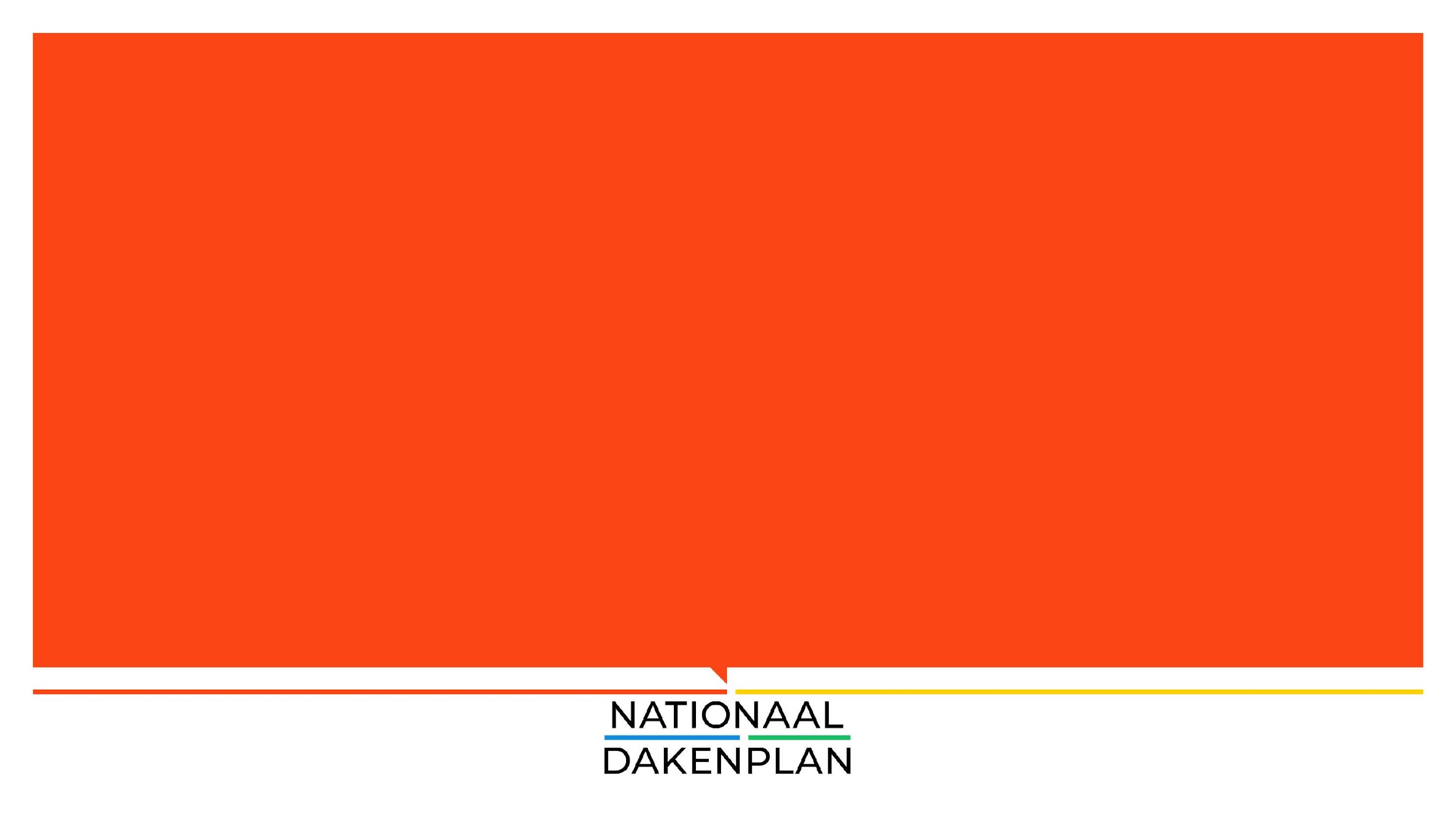 Nationaal Dakenplan
NDP Partnerevent – 21 november 2024
Programma
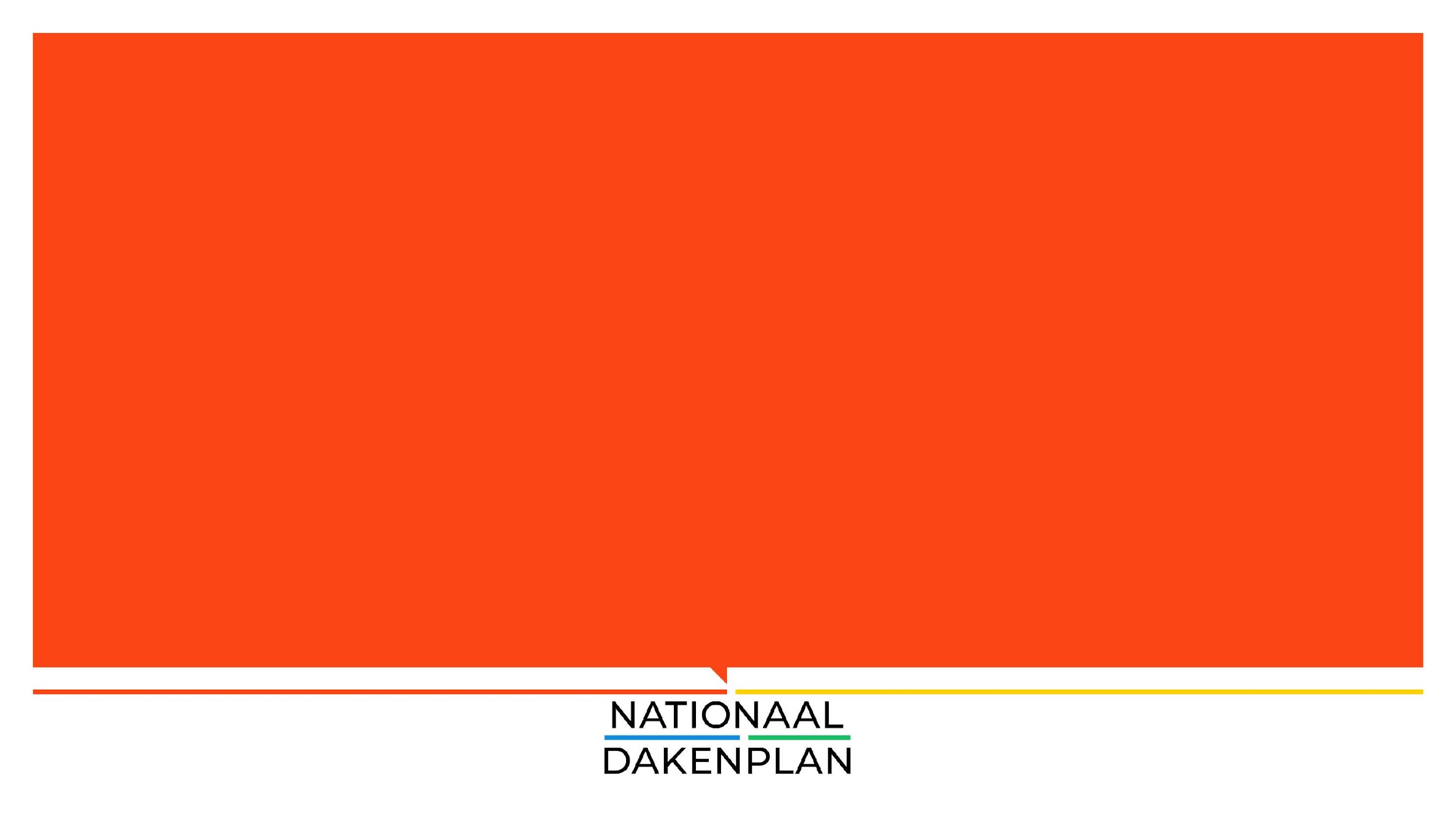 14:00		Opening: Irene Poortinga
			Welkom: Tanja Klip-Martin
14:05 		Welkom Yuverta: Joost Brouwers
14:10		Het educatiedak op! Sijtske Ouderkerken, Heidi Kamerling, Madelon de Lange
14:40		Onthulling & overhandiging NDP-toekomstbeeld
15:00		Netwerkmoment
15:30 		Uitkomsten NDP-werkgroepen 2024
15:35		Toelichting Jaarprogramma 2025
16:10		Netwerkborrel
17:00 		Einde Programma
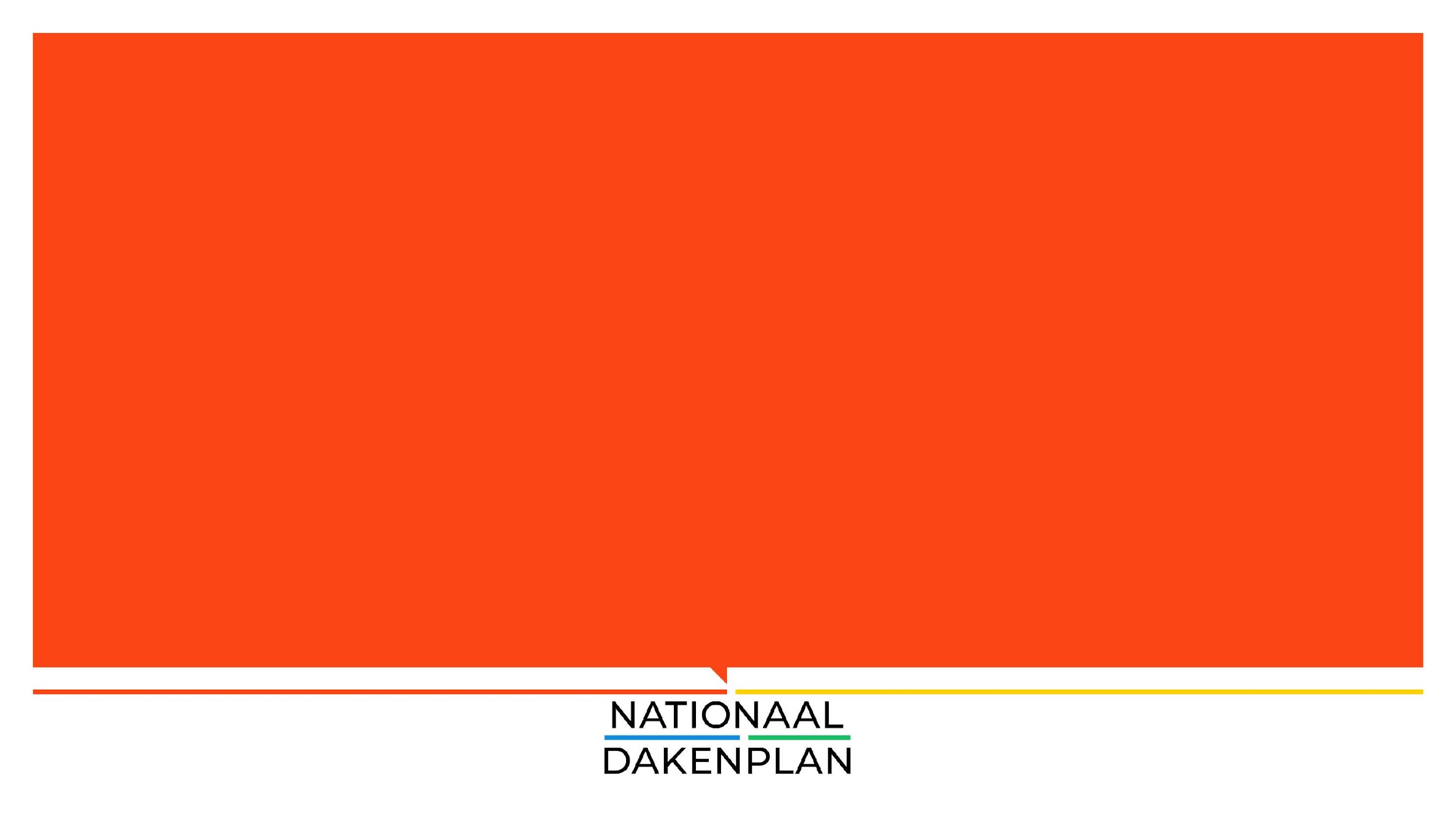 Welkom op de NDP-Partnerdag
NDP-voorzitter– Tanja Klip-Martin
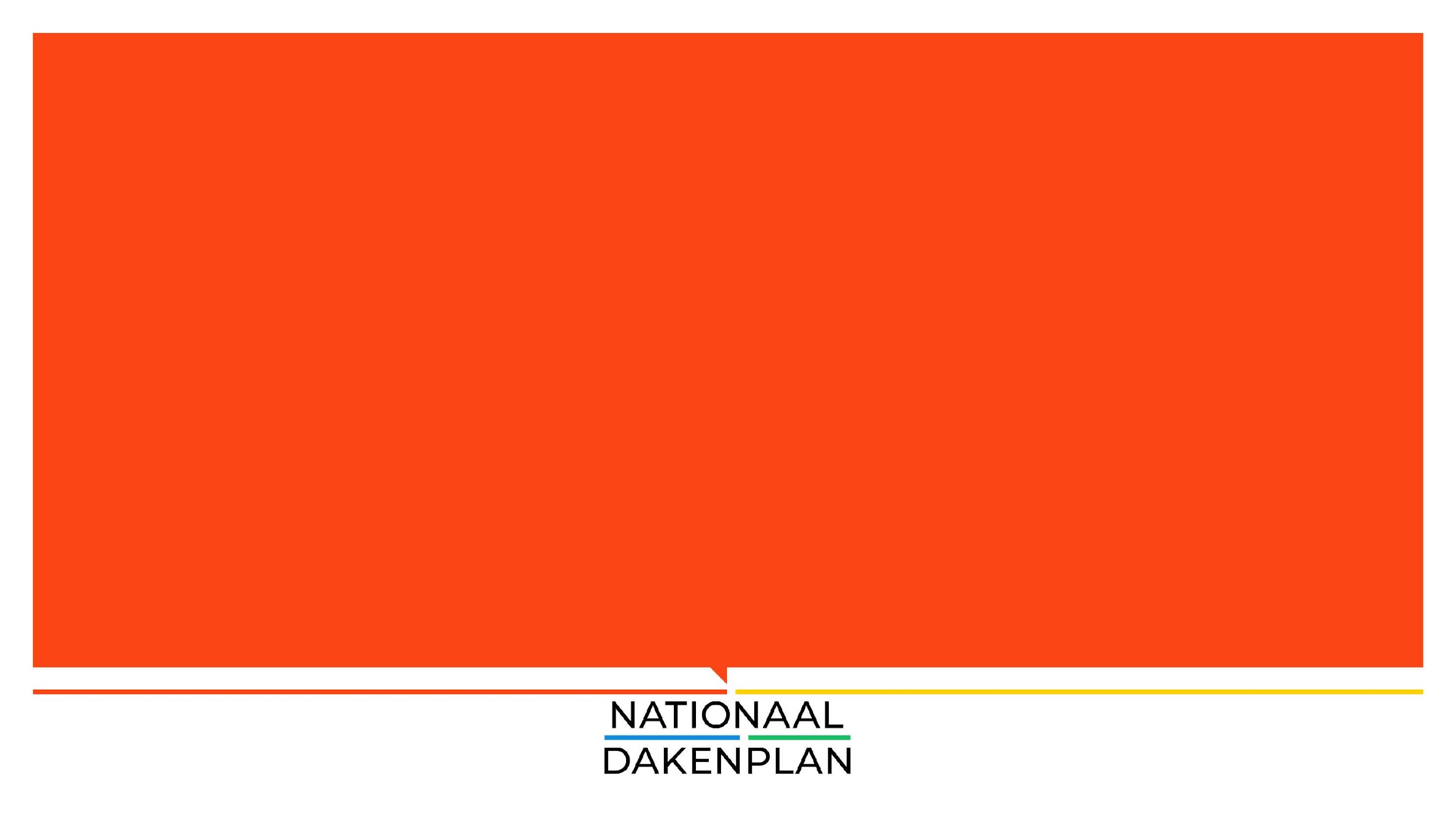 Welkom bij Yuverta
Yuverta-bestuur – Joost Brouwers
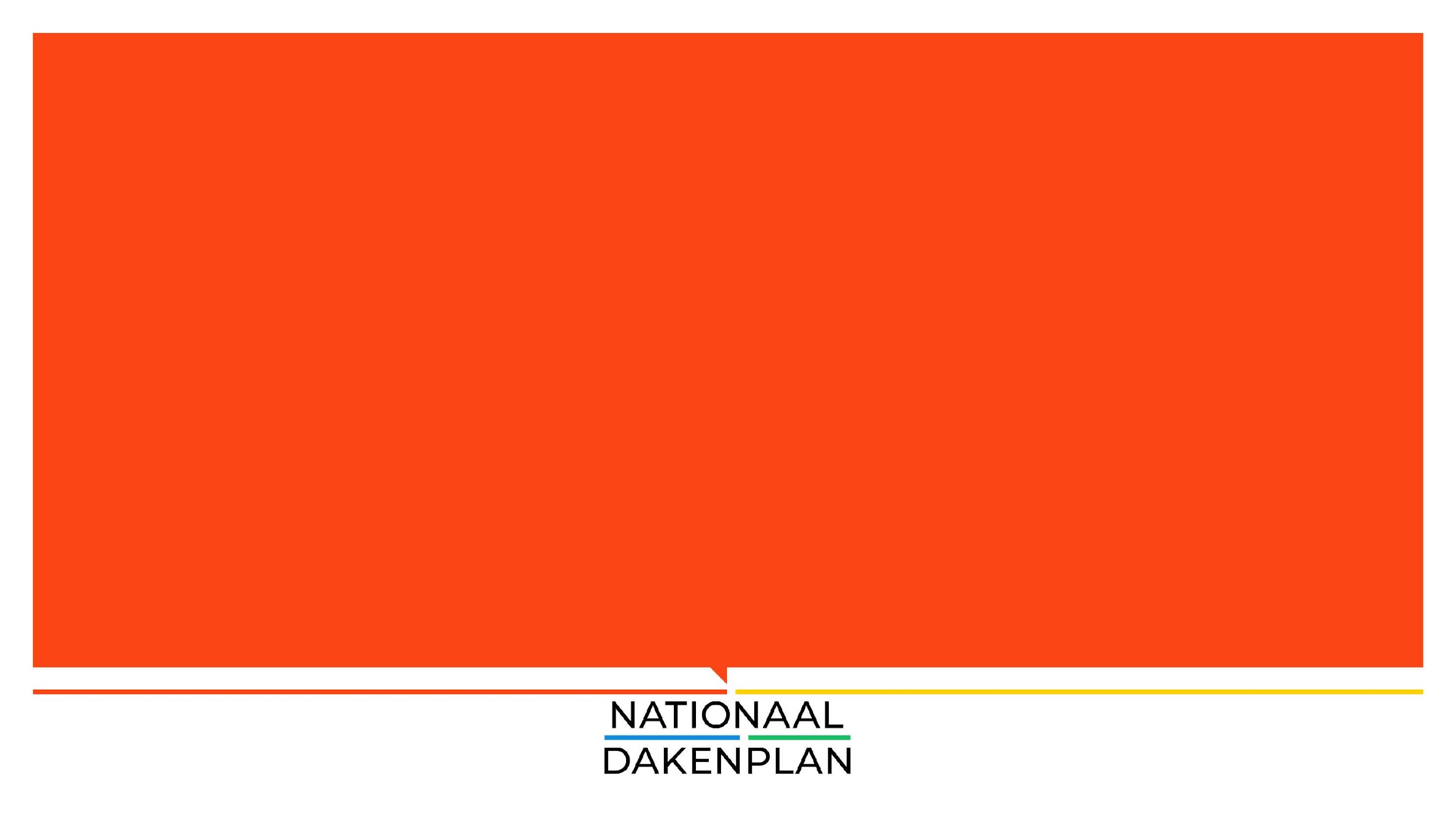 Het dak op!
Waar we beginnen met een groepsfoto
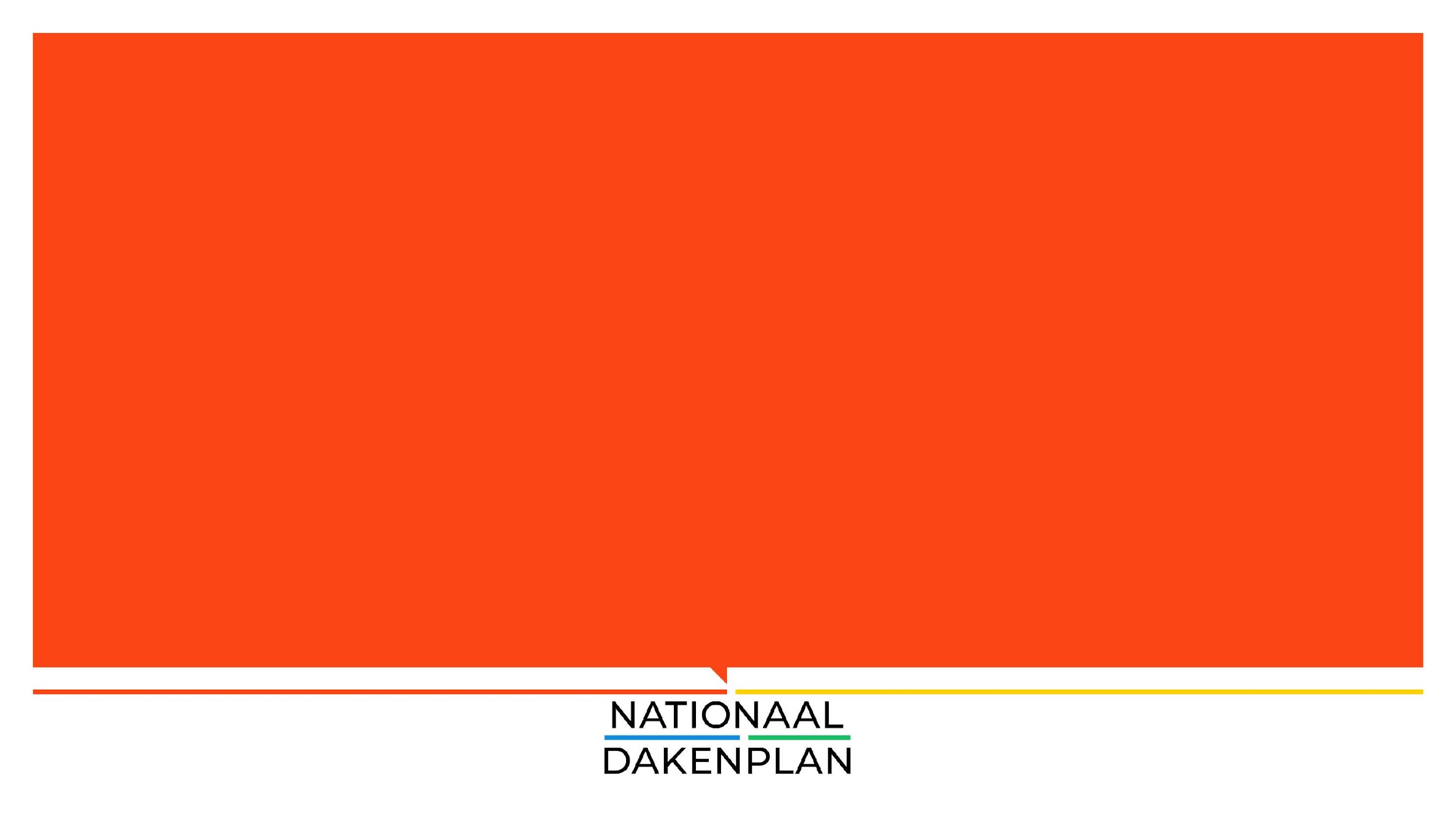 Overhandiging 
NDP Toekomstbeeld
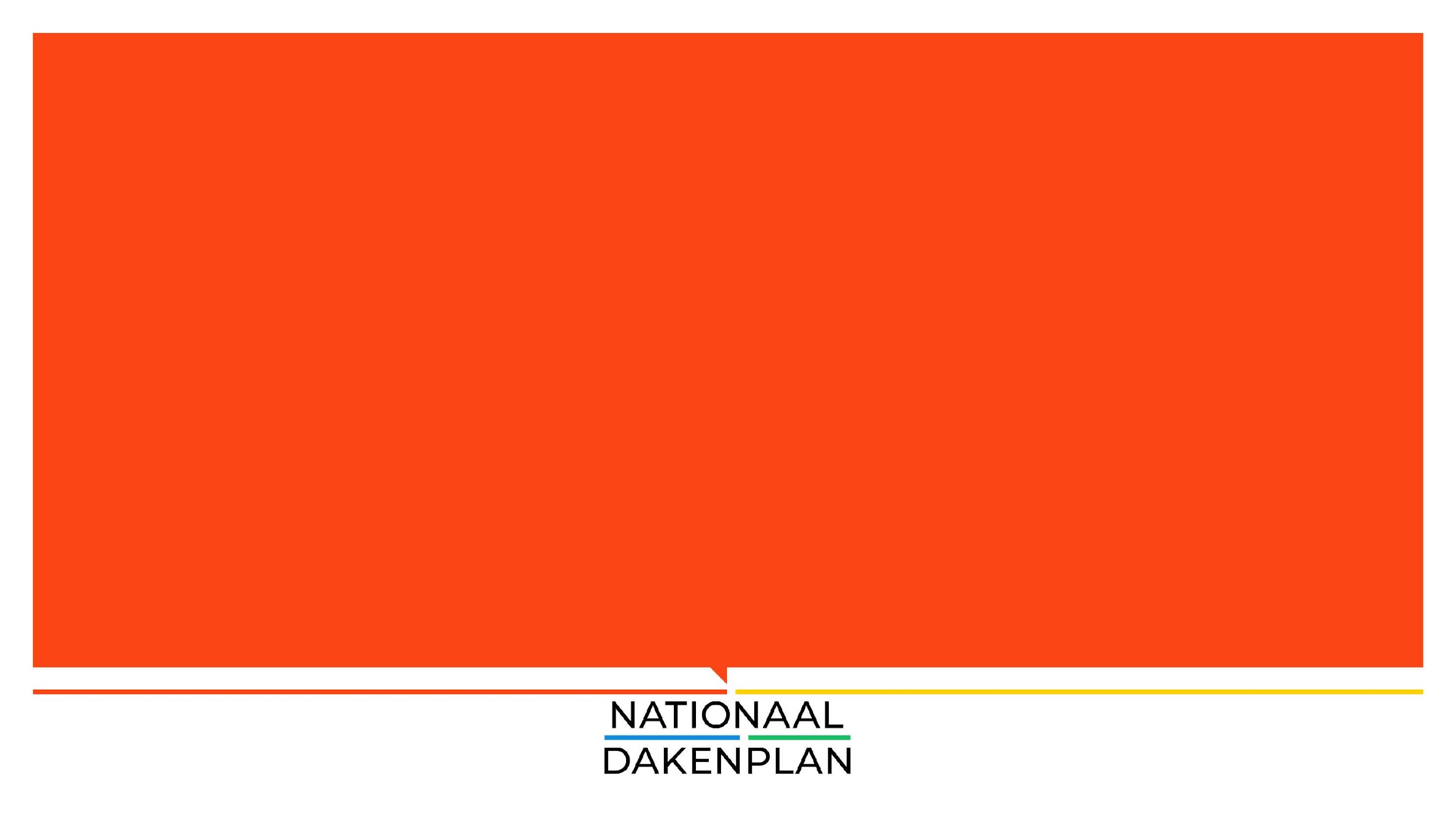 Pauze 
15:00-15.30 uur
Vervolg programma
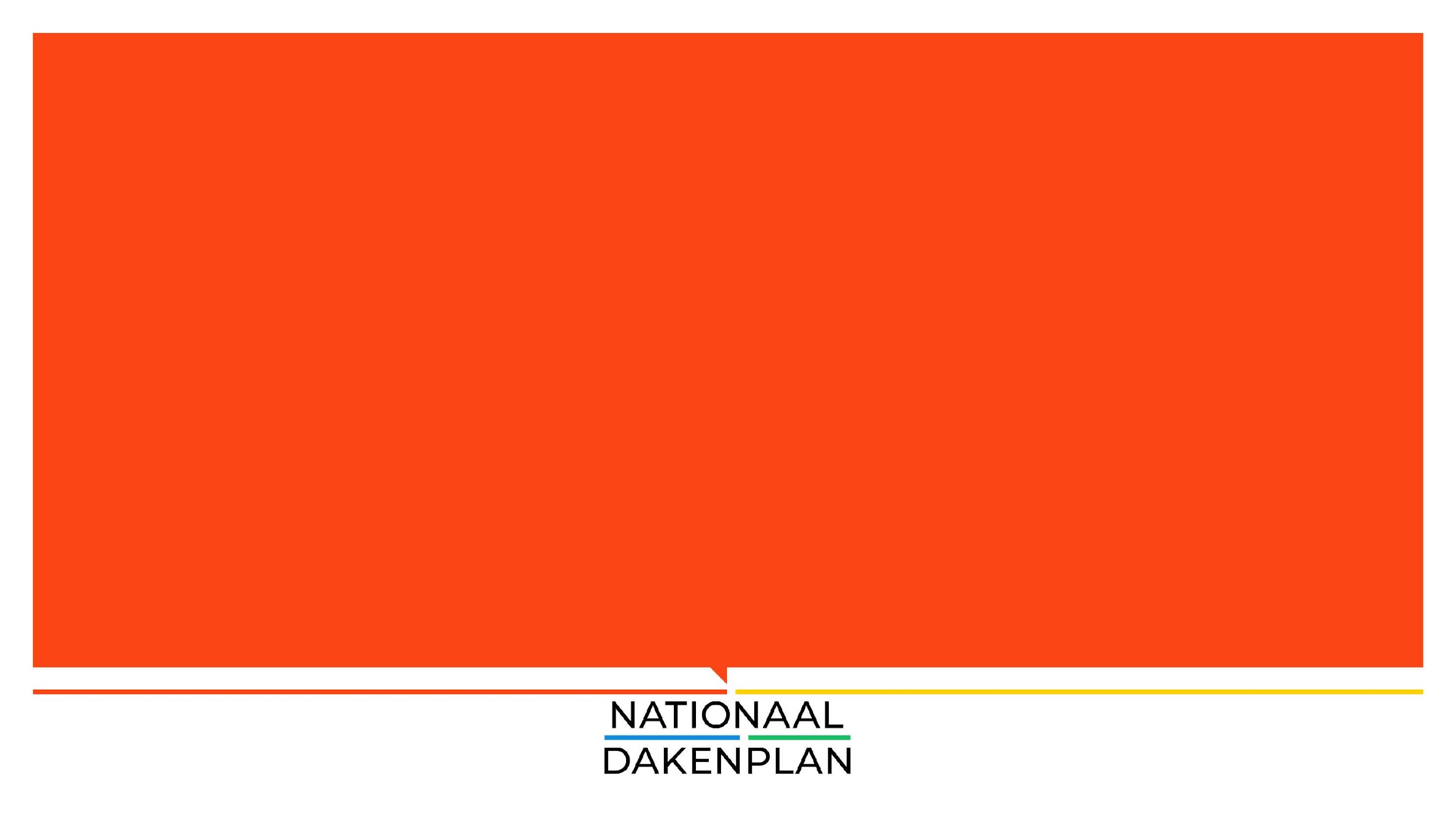 15:30 		Uitkomsten NDP-werkgroepen 2024
15:35		Toelichting Jaarprogramma 2025
16:10		Netwerkborrel
17:00 		Einde Programma
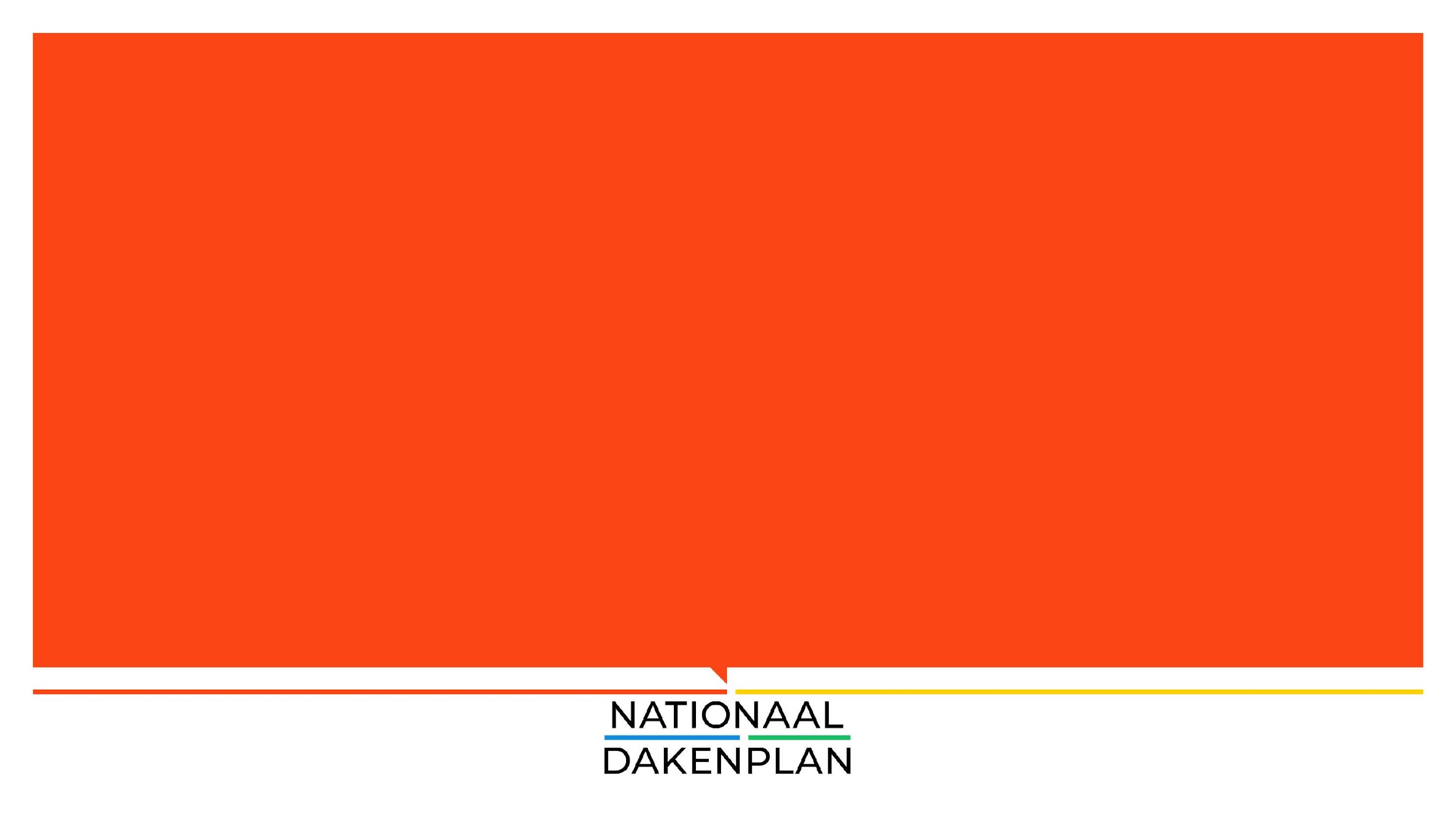 Waar komen we vandaan? waar gaan we naar toe?
Irene Poortinga
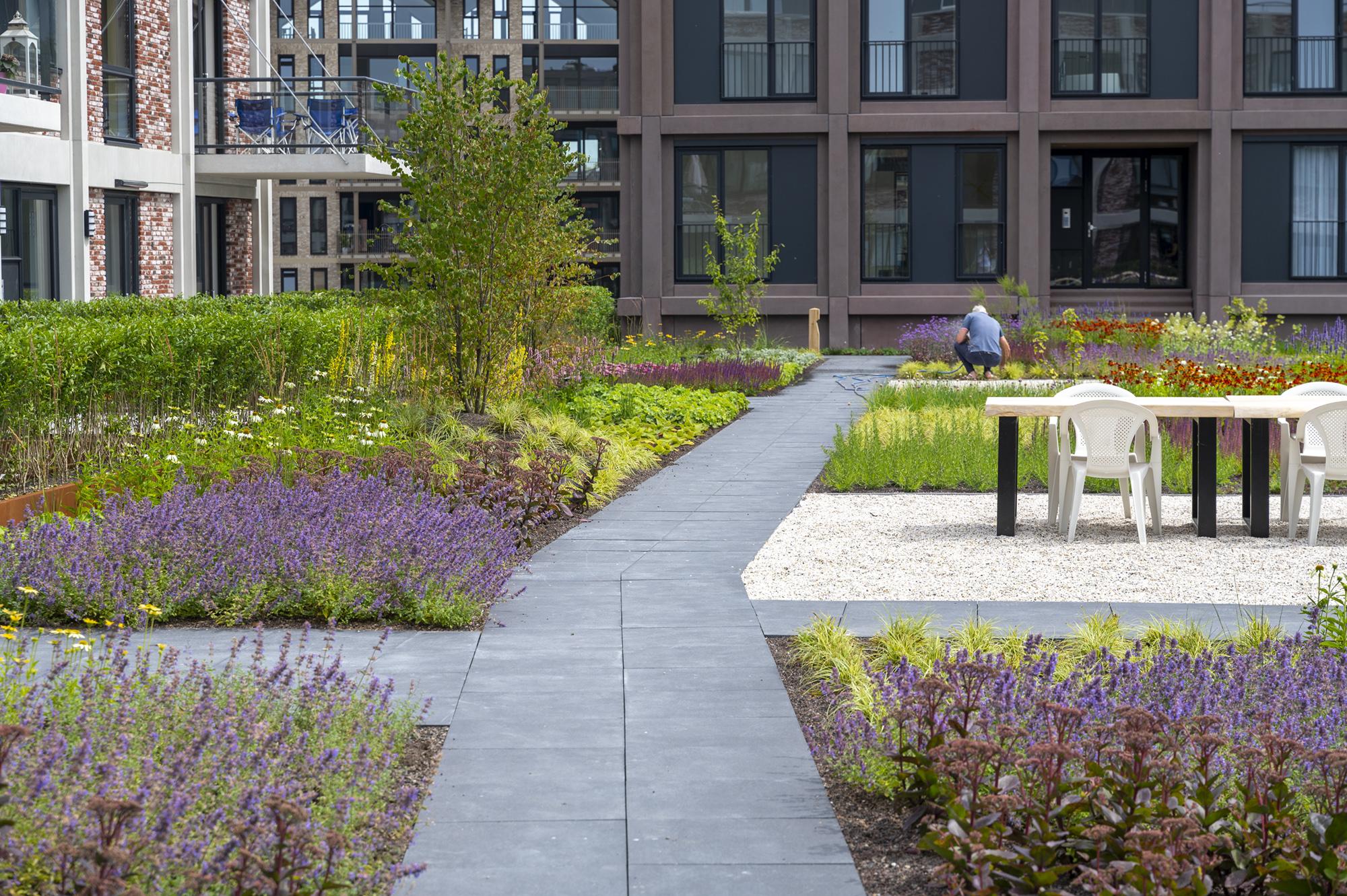 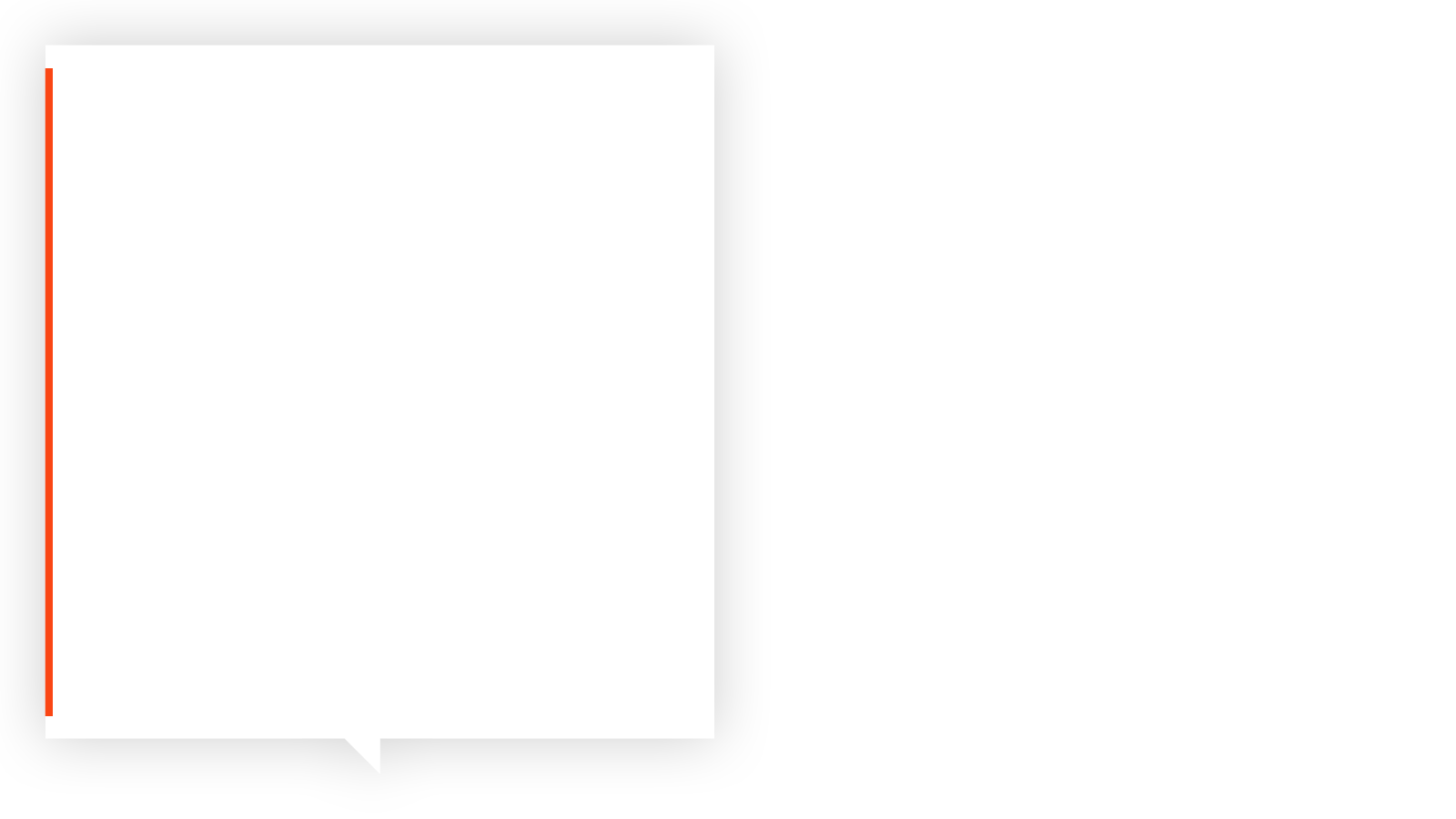 Vier NDP werkgroepen in 2024
Integrale Dakkwaliteit
Werkgroep Groen-Gele daken 
Werkgroep Blauw-Groene daken
Gebruiksdaken / Optoppen
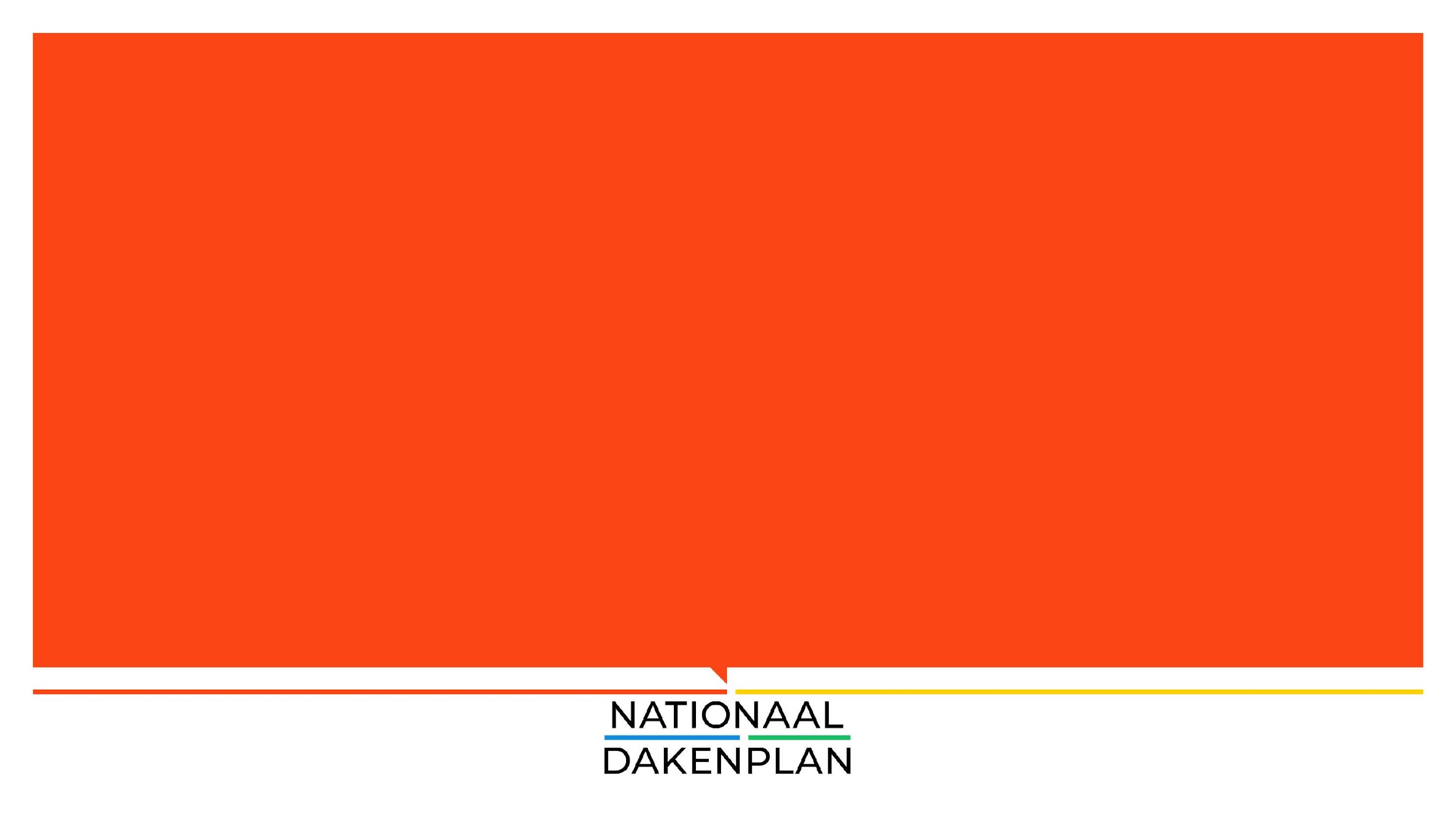 Toelichting Jaarprogramma 2025
Paul Verkaik, Anouk Montagne & Sander Scheper
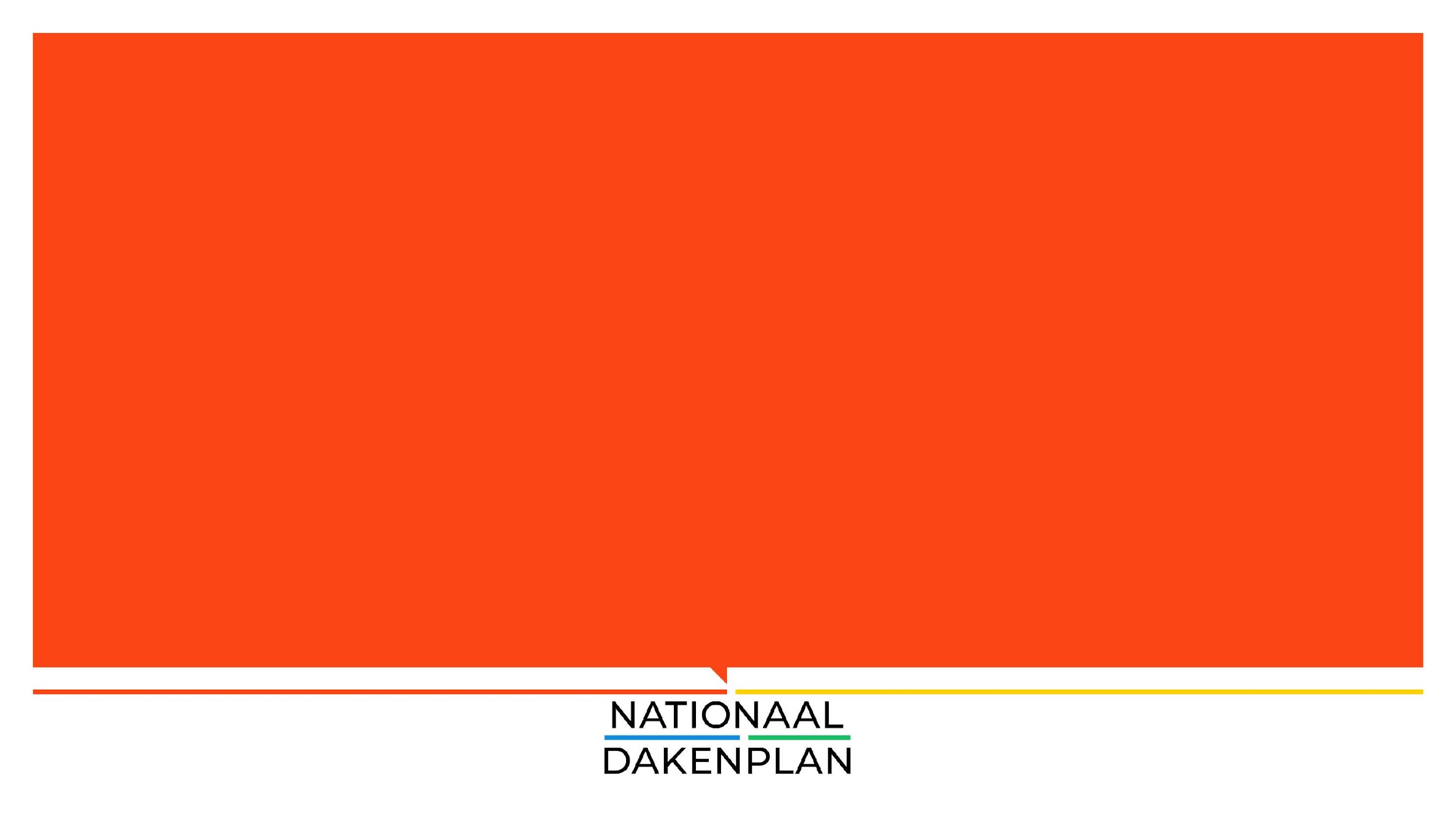 Speerpunt Educatie   
kennisoverdracht multifunctionele daken
Paul Verkaik
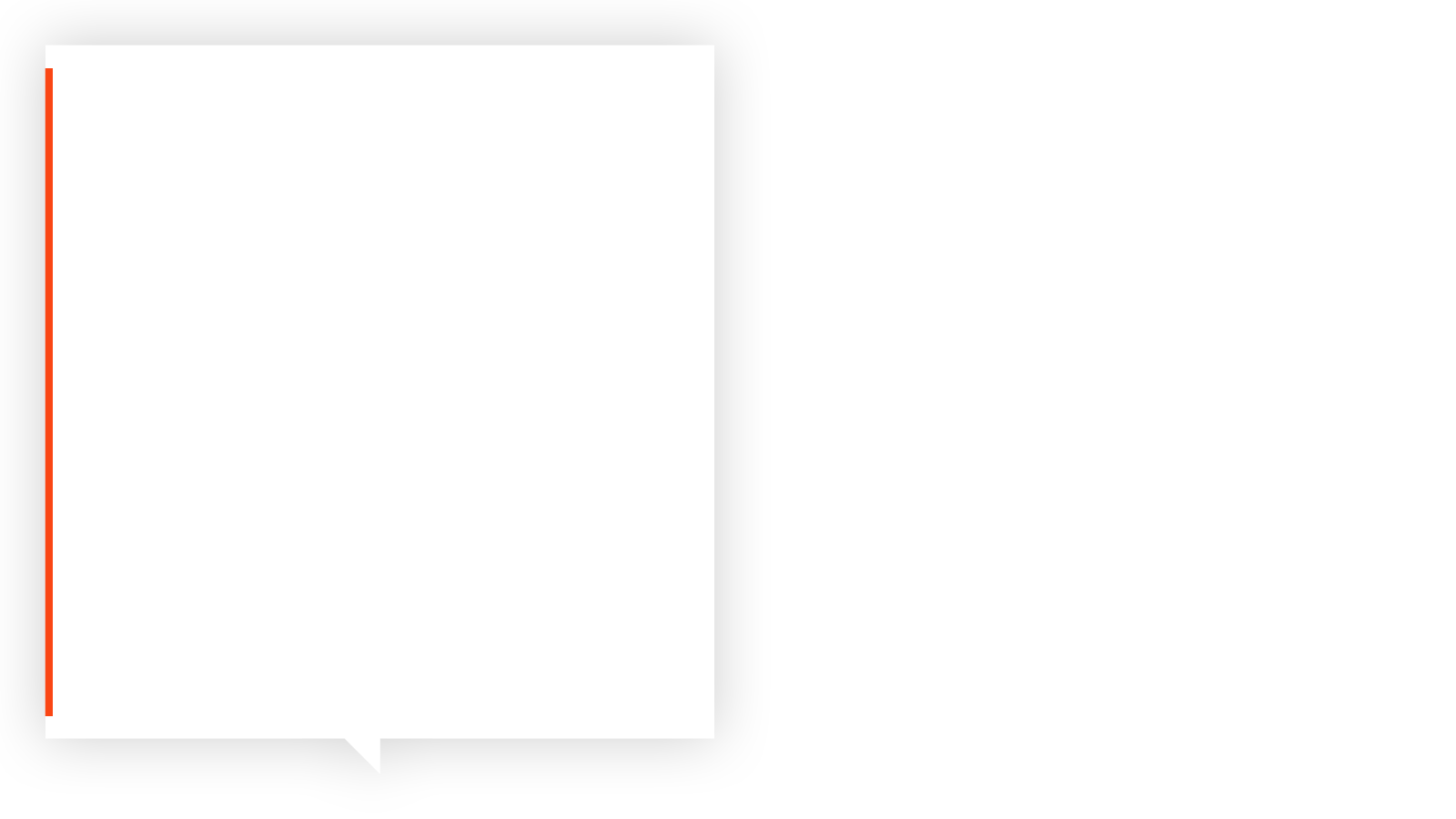 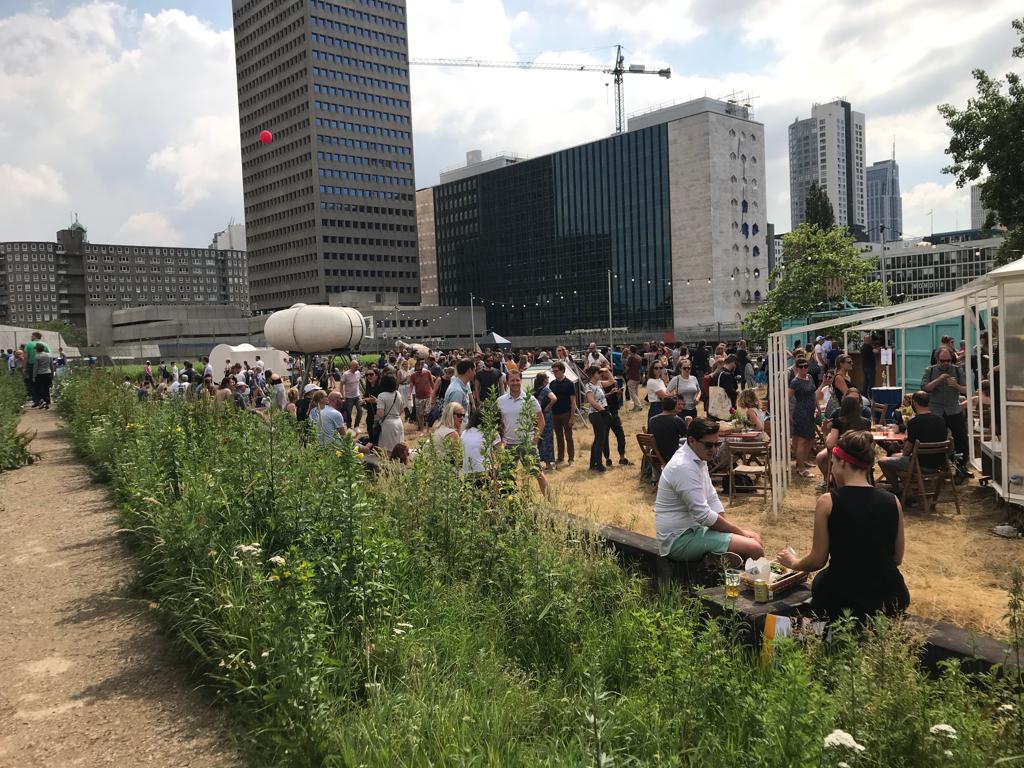 Aanleiding / context
Gebrek aan kennis bij bouwparticipanten in ontwerp en realisatie leidt vaak tot verkeerde keuzes 
Onvoldoende afstemming 
Gevolg lekkende daken en afschuiven van verantwoordelijkheden 
Soms zelfs helemaal niet meer mogelijk om multifunctioneel dak aan te leggen
[Speaker Notes: Het ontbreekt bouwparticipanten die betrokken zijn bij het ontwerpen en realiseren van multifunctionele daken vaak aan brede/ multidisciplinaire kennis over multifunctionele daken]
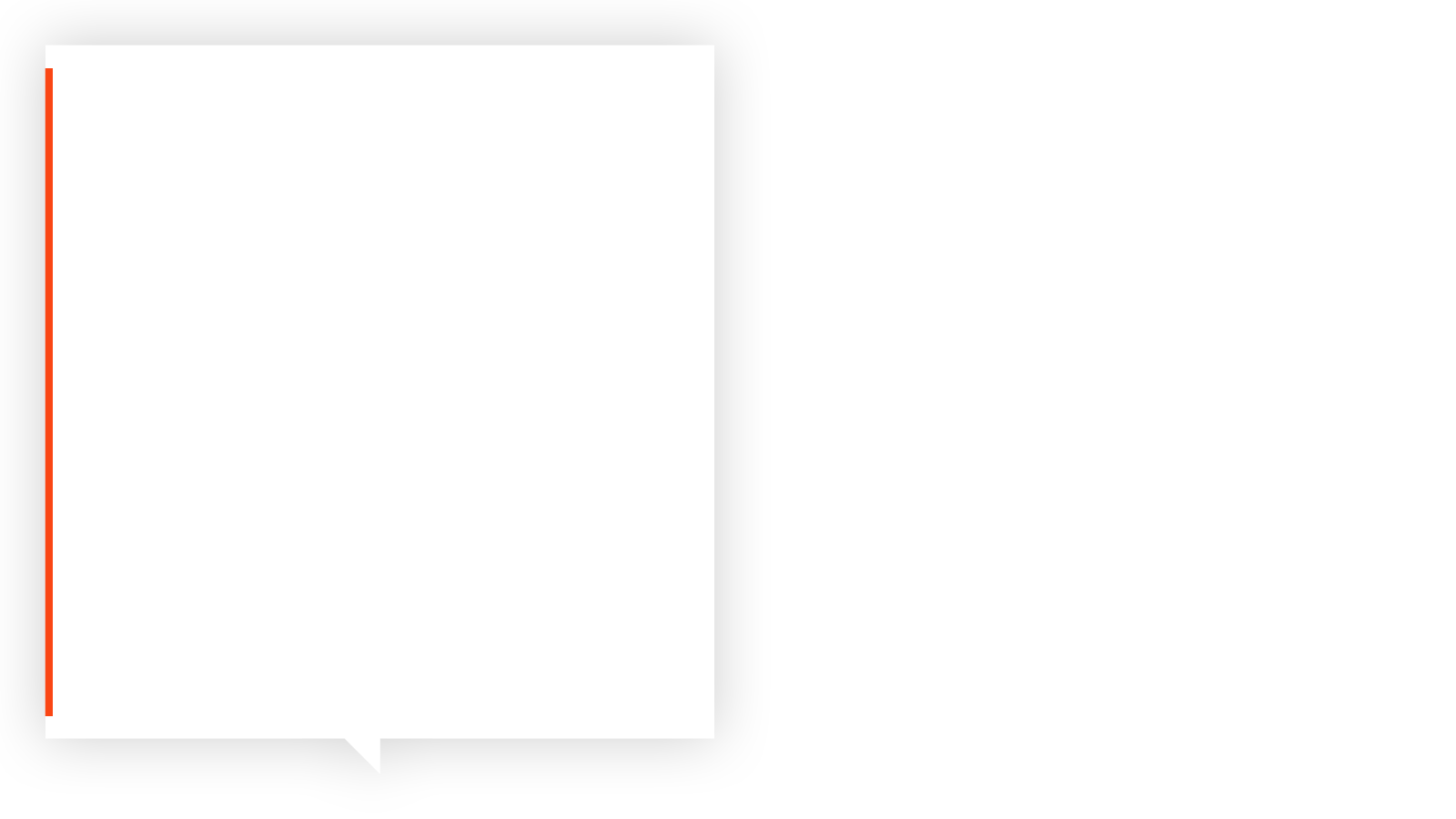 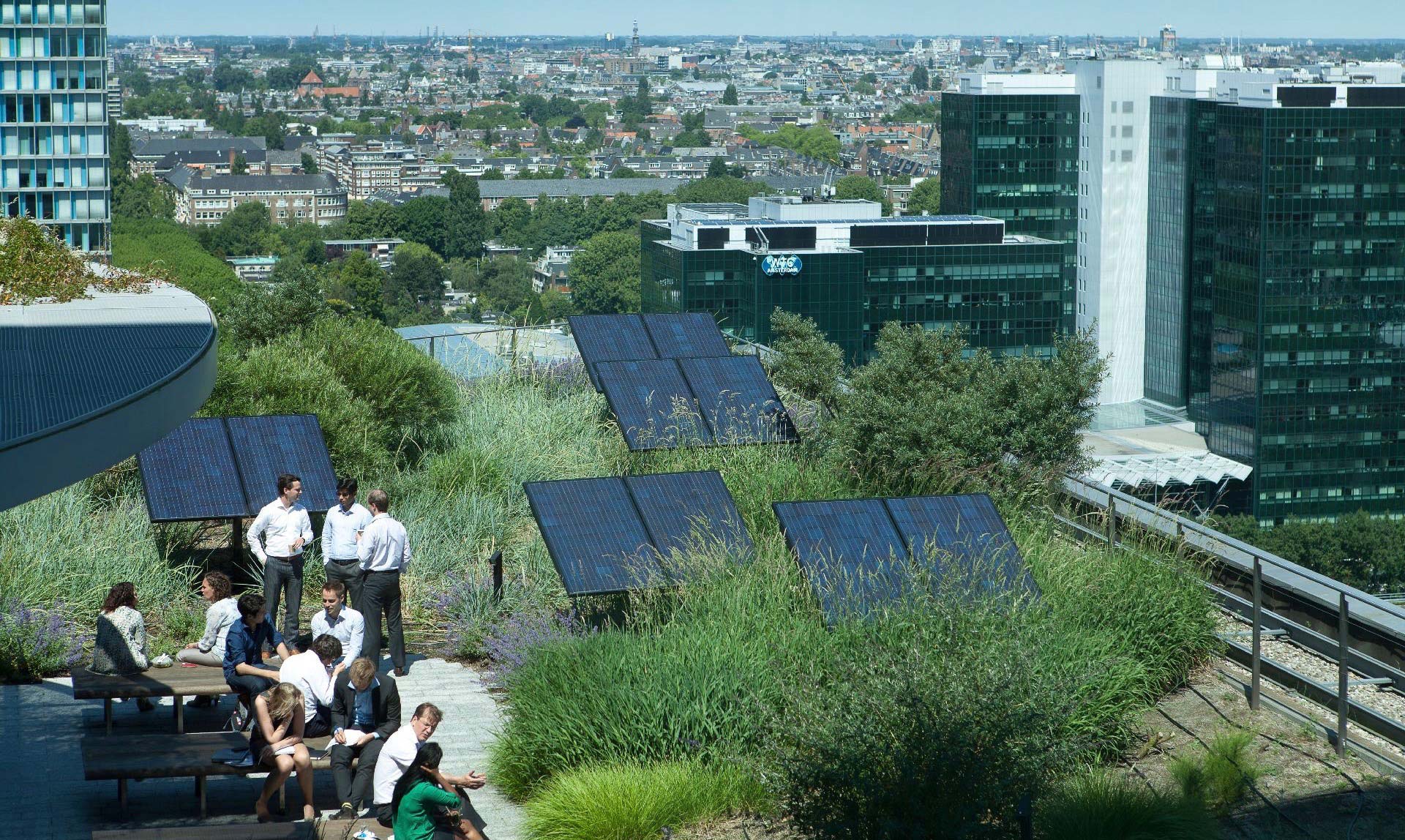 Doelen in de tijd (1)
Ontwikkelen van kennismodulen MF-daken voor verschillende typen & niveaus opleidingen
Horizontale kennisverbindingen MF-daken tussen opleidingen van een type/ niveau 
Verticale verbindingen in opleidingen (MBO, HBO,WO)
[Speaker Notes: ·   	Ontwikkelen van kennismodulen over multifunctionele daken voor verschillende typen & niveaus van opleidingen.
·   	Realiseren van ‘horizontale’ kennisverbindingen over multifunctionele daken tussen opleidingen van één type én ‘verticale’ verbindingen tussen verschillende niveaus van  opleidingen (MBO, HBO, WO).
Versterking kennis bij de NDP partners van de bouwsector, waardoor zij kunnen bijdragen aan een kwalitatief integraal ontwerp, aanleg en onderhoud van een multifunctioneel dak.
Ontwikkelen ‘lange leerlijnen’ vanuit NDP in wisselwerking tussen marktpartijen, Onderwijs- en Onderzoekspartijen en overheidspartijen (tripel helix).]
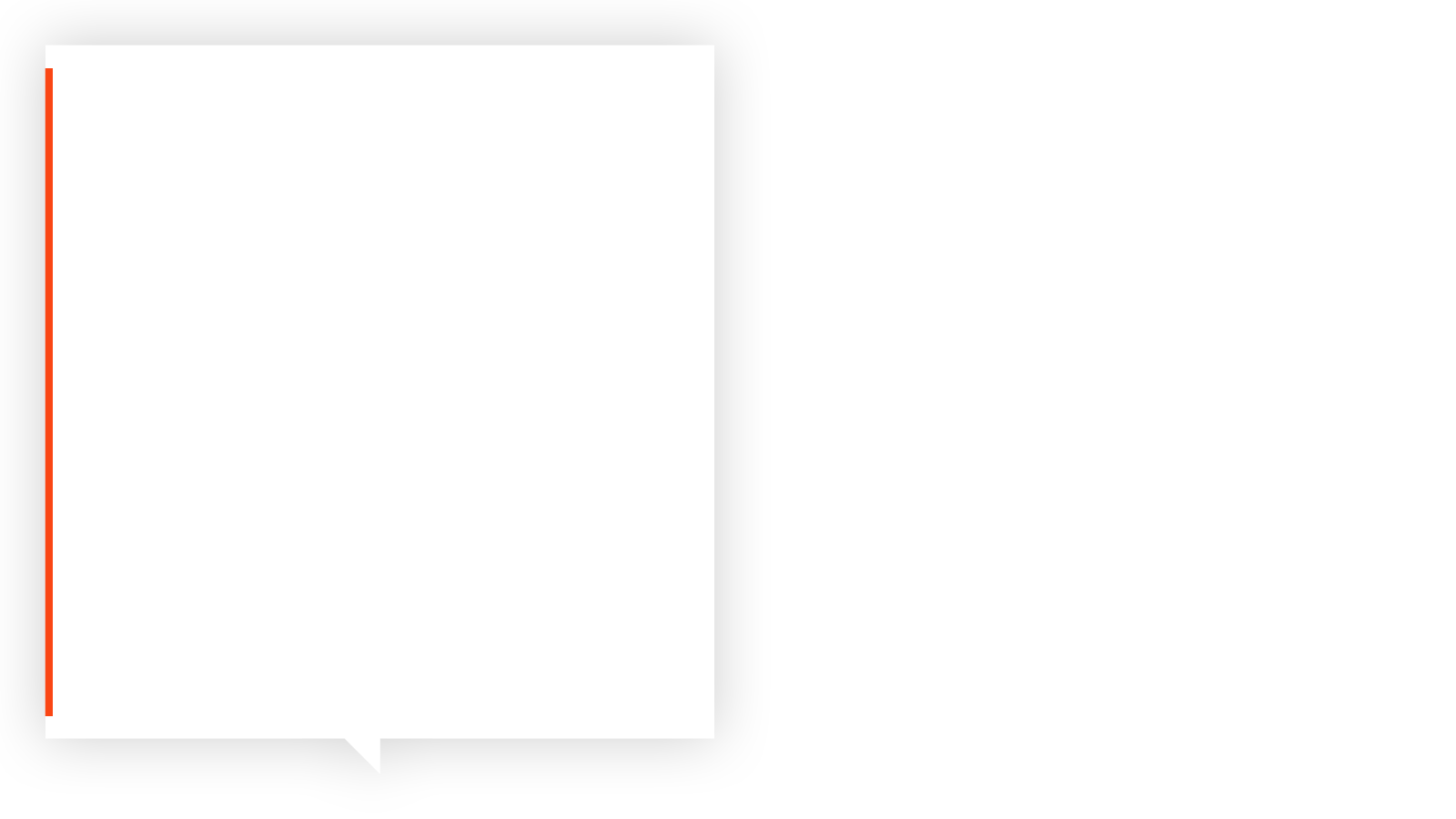 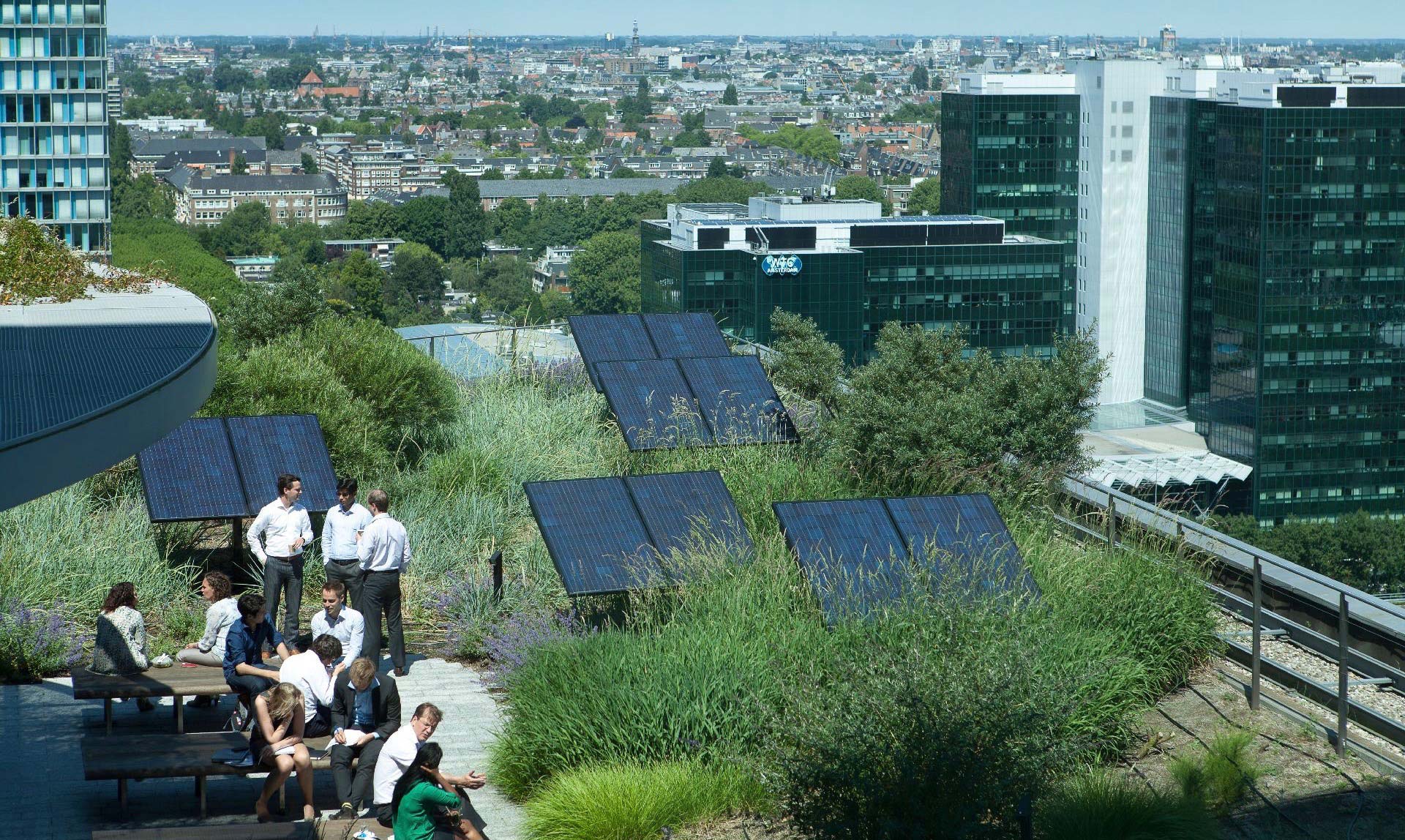 Doelen in de tijd (2)
Versterking kennis bij de NDP-partners
Ontwikkelen ‘lange leerlijnen’ in wisselwerking tussen marktpartijen, onderwijs- en onderzoekspartijen en overheidspartijen.
[Speaker Notes: ·   	Ontwikkelen van kennismodulen over multifunctionele daken voor verschillende typen & niveaus van opleidingen.
·   	Realiseren van ‘horizontale’ kennisverbindingen over multifunctionele daken tussen opleidingen van één type én ‘verticale’ verbindingen tussen verschillende niveaus van  opleidingen (MBO, HBO, WO).
Versterking kennis bij de NDP partners van de bouwsector, waardoor zij kunnen bijdragen aan een kwalitatief integraal ontwerp, aanleg en onderhoud van een multifunctioneel dak.
Ontwikkelen ‘lange leerlijnen’ vanuit NDP in wisselwerking tussen marktpartijen, Onderwijs- en Onderzoekspartijen en overheidspartijen (tripel helix).]
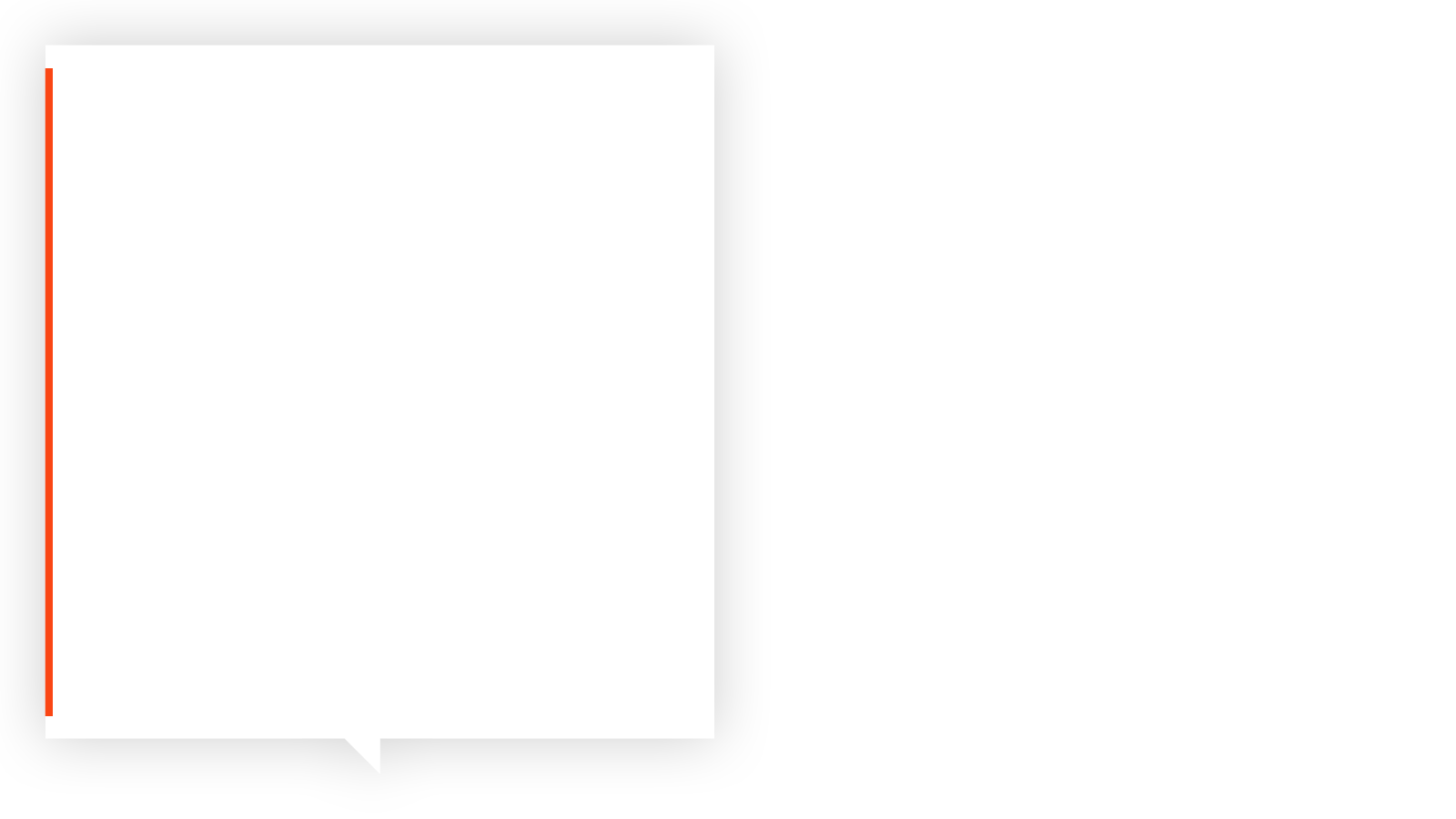 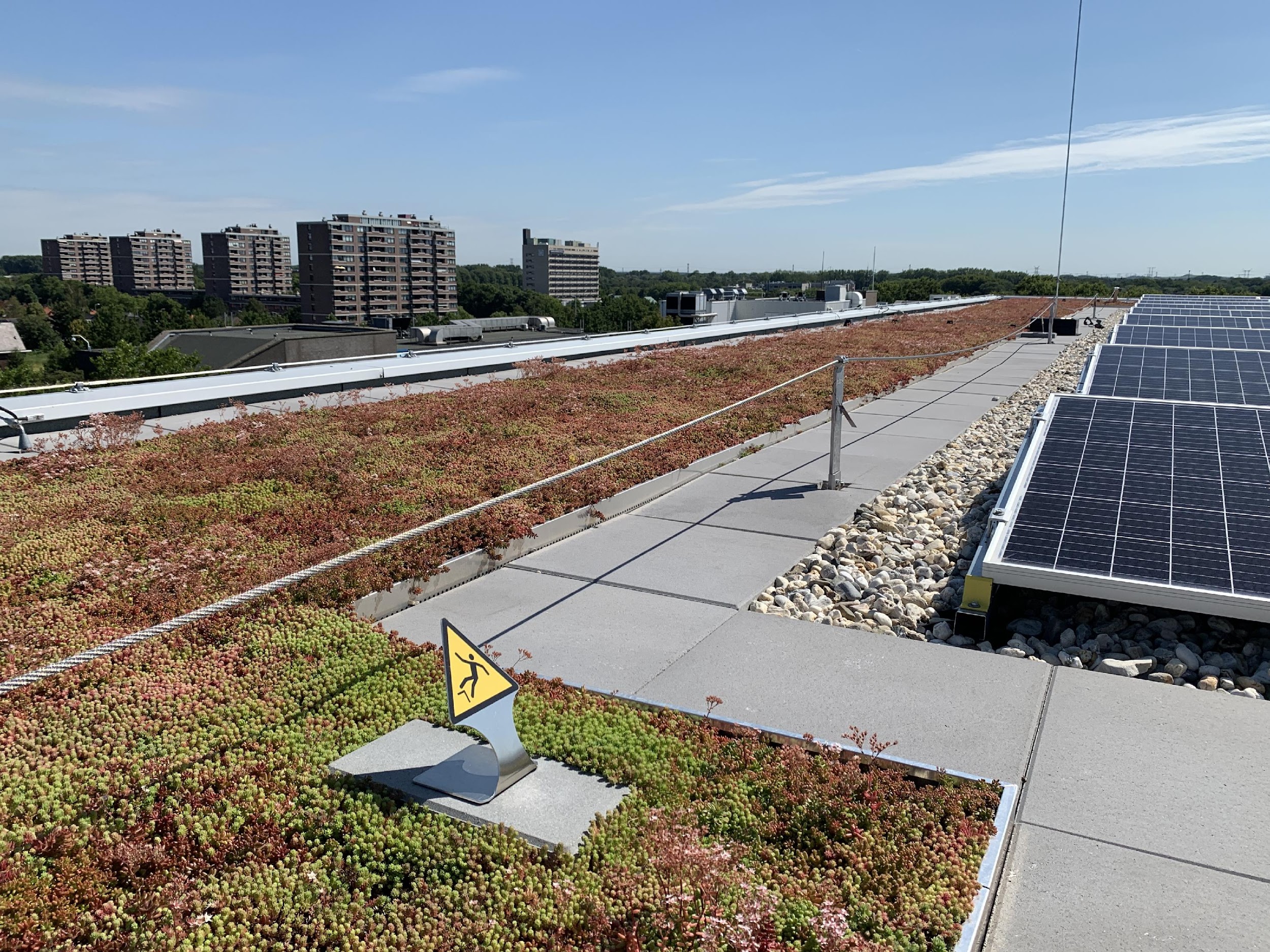 Acties in de tijd
Inventariseren actueel kennisaanbod multifunctionele daken
Een projectteam samenstellen en projectplan en begroting maken begin 2025
Bepalen leerdoelen / eindtermen kennismodulen
NDP-partners van de bouwsector krijgen een cursus over integrale dakkwaliteit
[Speaker Notes: ·   	Benaderen NDP-kennisorganisaties om aan te sluiten bij werkgroep Educatie – najaar 2024
·   	Inventariseren actueel kennisaanbod multifunctionele daken bij de verschillende kennisorganisaties / bepalen wie welke bijdrage kan leveren en welke (externe)  deskundigheid additioneel nodig is – najaar 2024
·   	Indien noodzakelijk een projectteam samenstellen en projectplan en begroting – najaar 2024
·   	Bepalen leerdoelen / eindtermen kennismodulen voor verschillende typen opleidingen (voorjaar 2025)
·   	Inventariseren financieringsmogelijkheden ontwikkeling leerinhouden verschillende kennismodulen (overheid – Wij Techniek – Groenkeur – opleidingsbedrijven e.d.)
·   	Ontwikkelen leerinhouden van de kennismodulen (najaar 2024 – 2025)
·   	NDP partners van de bouwsector krijgen een cursus over integrale dakkwaliteit (2025 – 2026)
·   	Verbinden van NDP met bestaande ‘living labs’ zoals Experimentendak Rotterdam, Green Village Delft, etc. om daaruit voeding voor ‘lange leerlijnen’ te verkrijgen.]
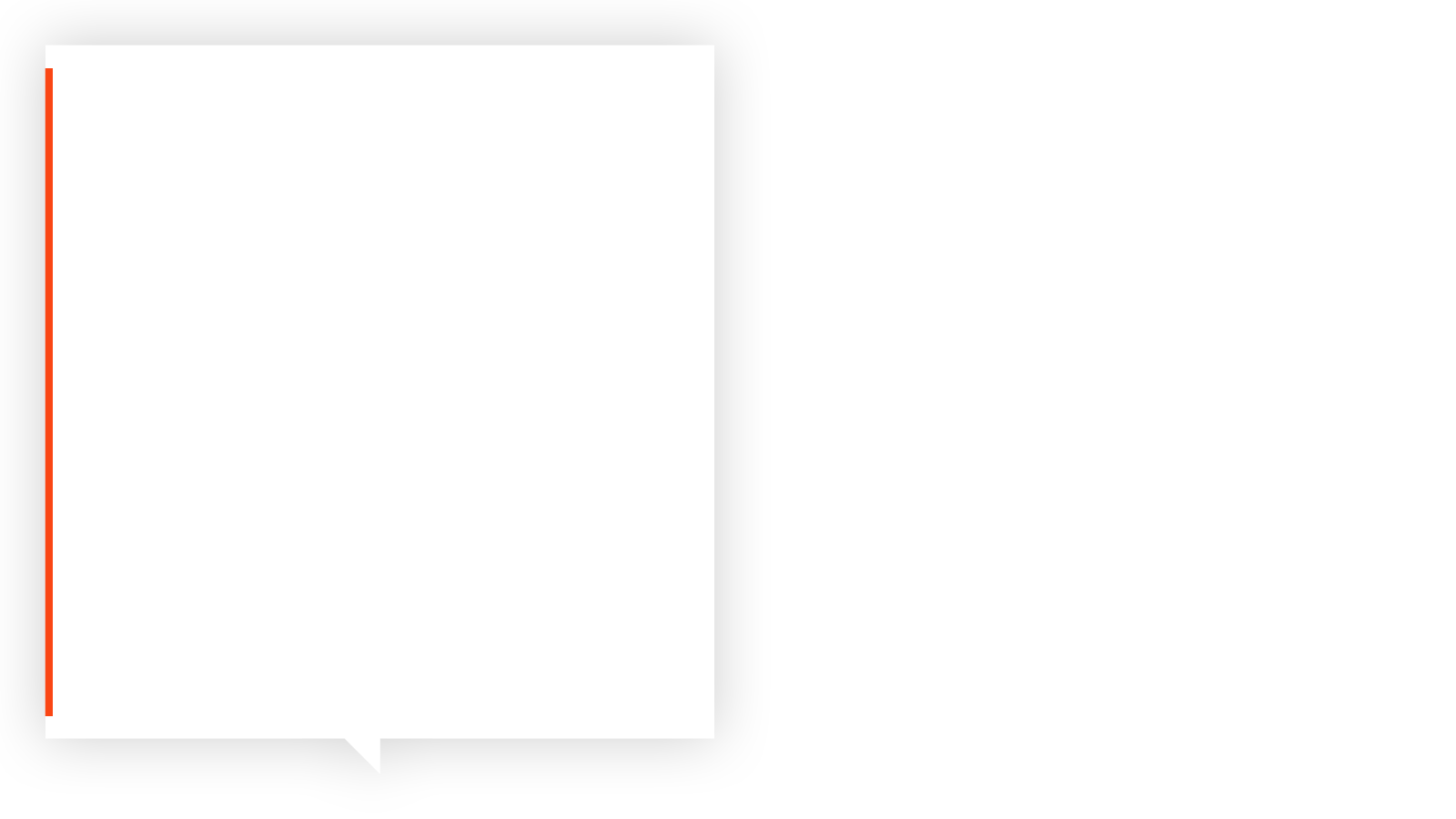 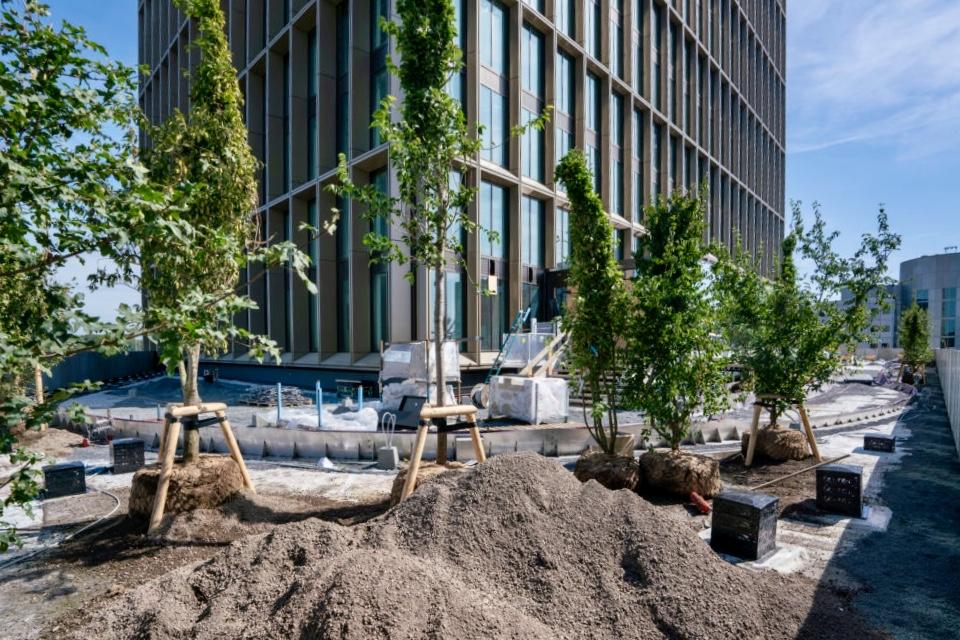 Werkgroep-Wie sluit er aan?
Aeres Hogeschool
BDA Dak- en Gevelopleidingen
Stichting Groenkeur
Hogeschool Rotterdam
Stichting Rioned
VEBIDAK 
VHG branchevereniging van ondernemers in het groen
Vereniging Bouwwerk Begroeners
Yuverta
Wageningen Universiteit & Research
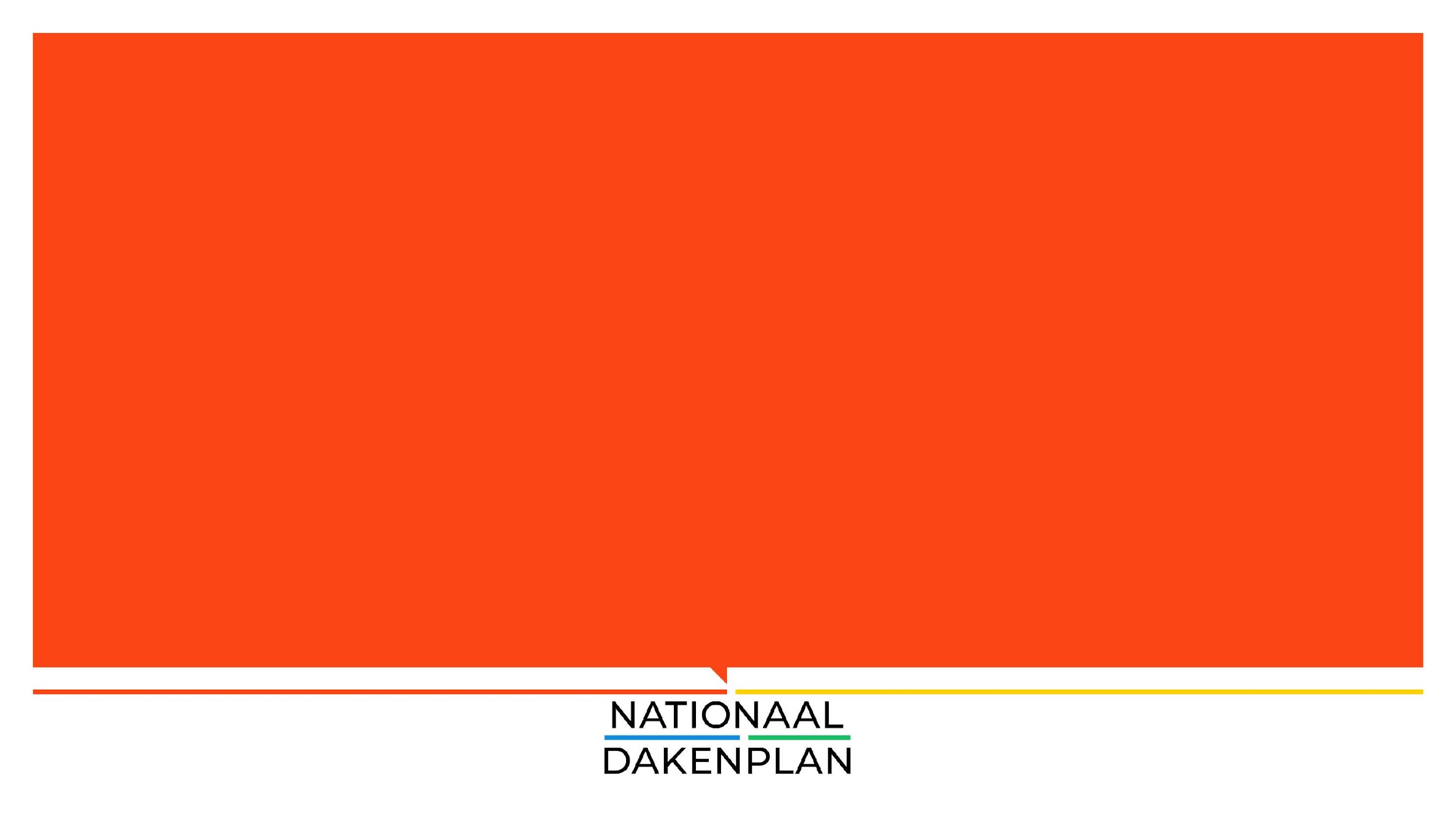 Speerpunt Verankering in beleid
Anouk Montagne
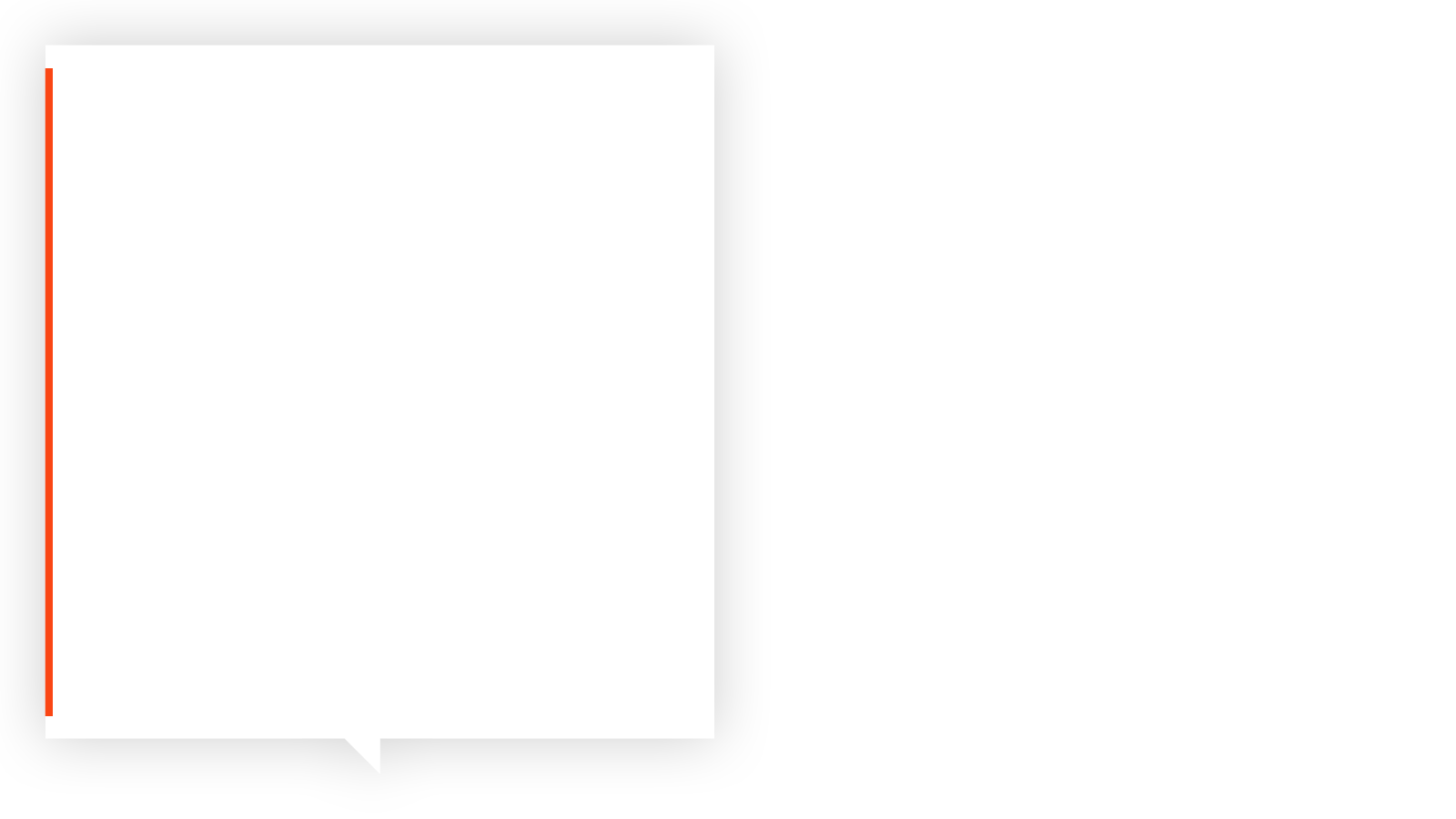 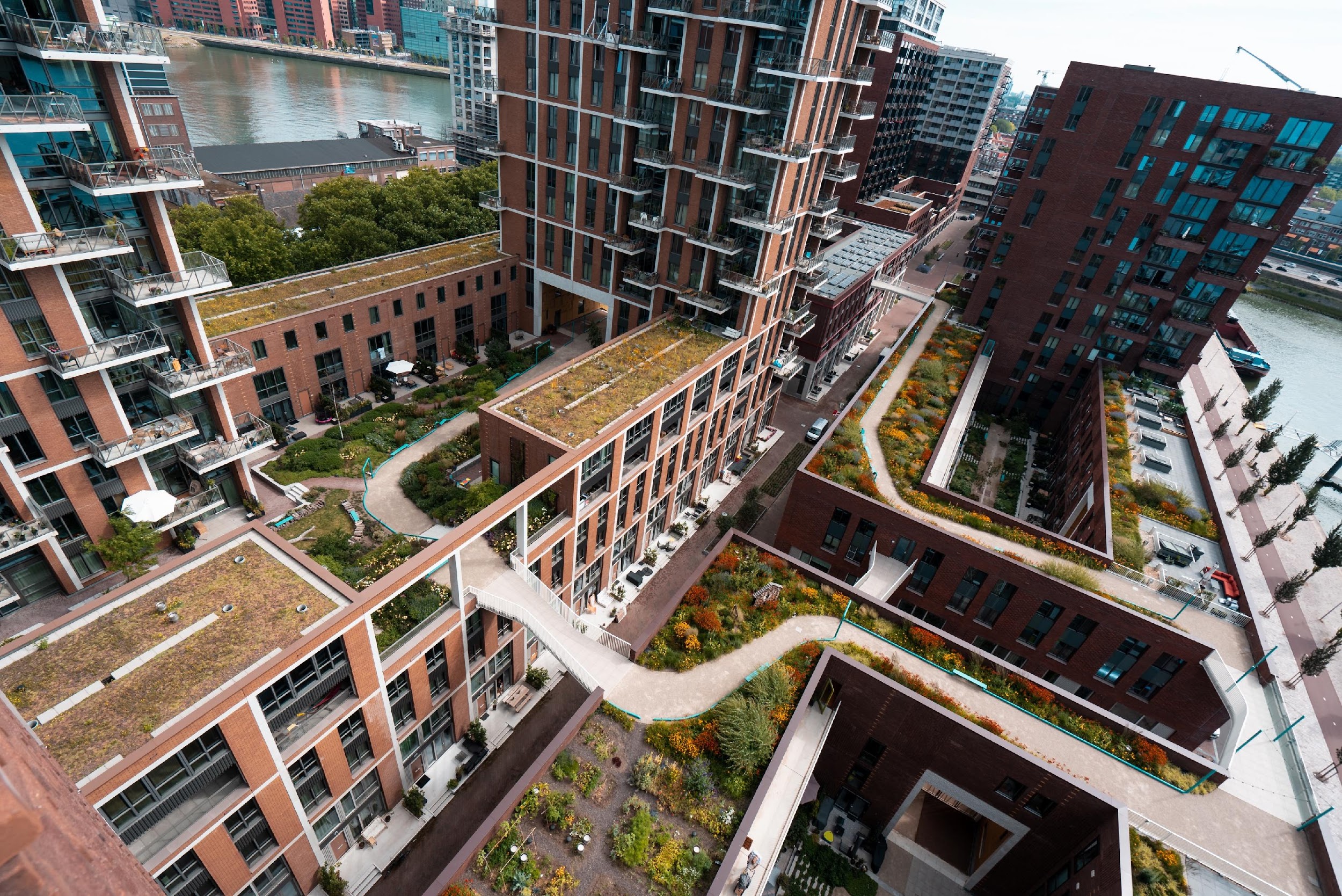 Aanleiding / context
Het dak is onvoldoende en sectoraal in beeld bij het Rijk
Het multifunctioneel dak wordt te weinig of niet effectief meegenomen in lokaal beleid 
5 doelen met een duo
Anouk is coördinator van het speerpunt
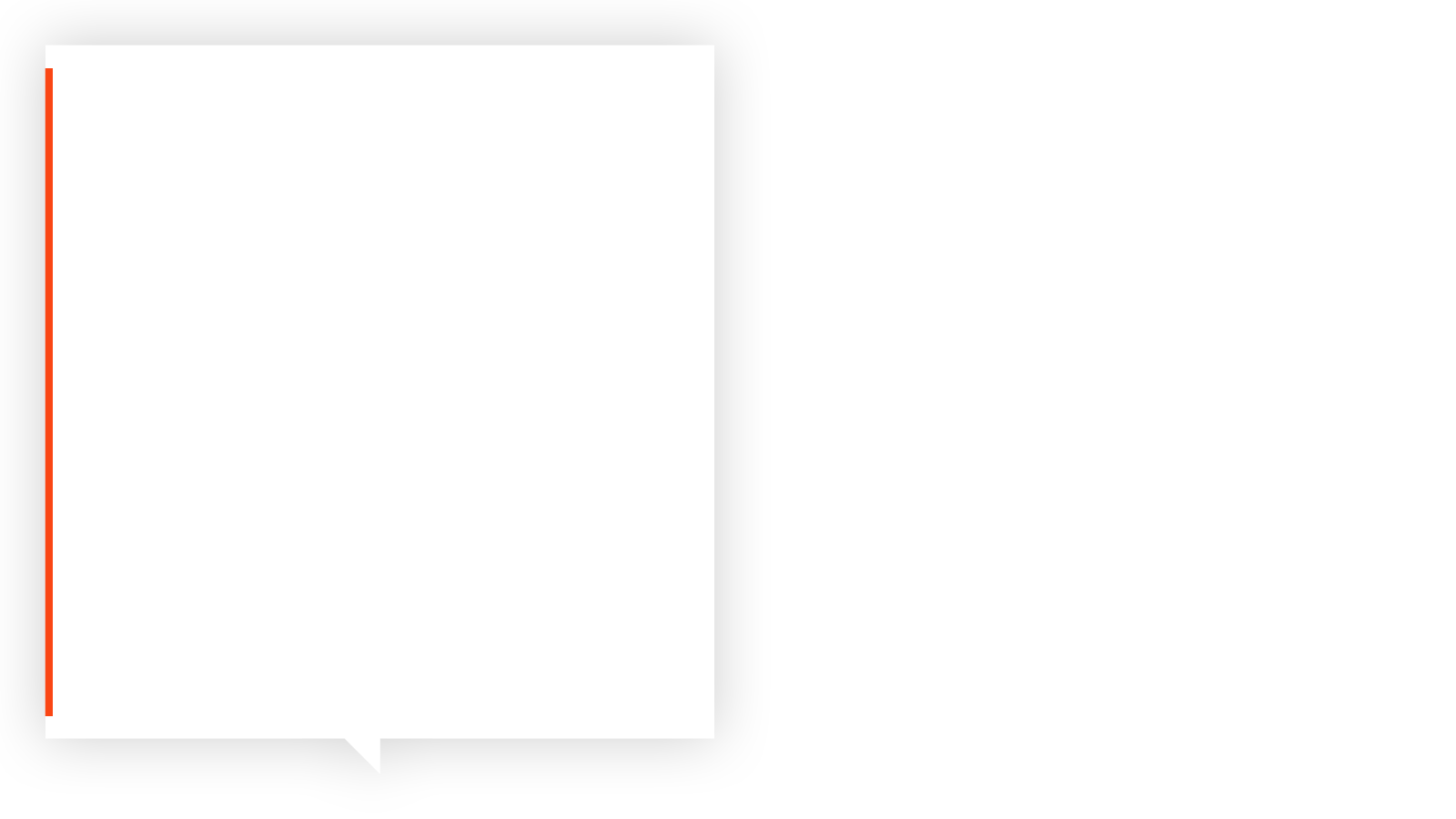 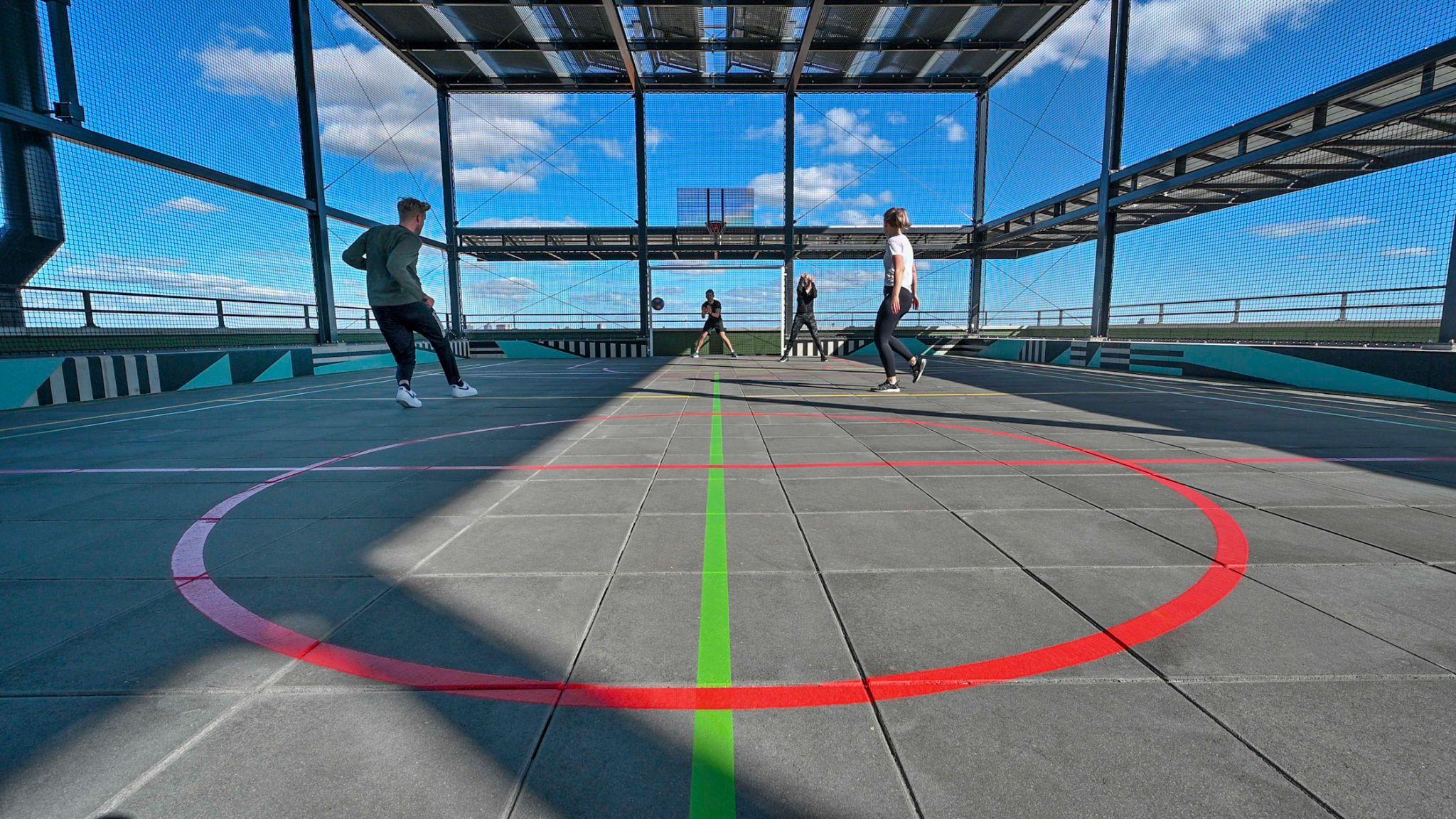 Doel 1: Lobby Rijk
In gesprek met Rijksambtenaren van de ministeries BZK, KGG, I&W, LVVN, VRO 
Rijksbouwmeester betrekken
Aansluiten bij nationale programma’s zoals Nationale Klimaatadaptatie Strategie en Optoppen.
Eveline Bronsdijk & Paul van Roosmalen (Rotterdam) en Jeroen Scholten (Zoetermeer)
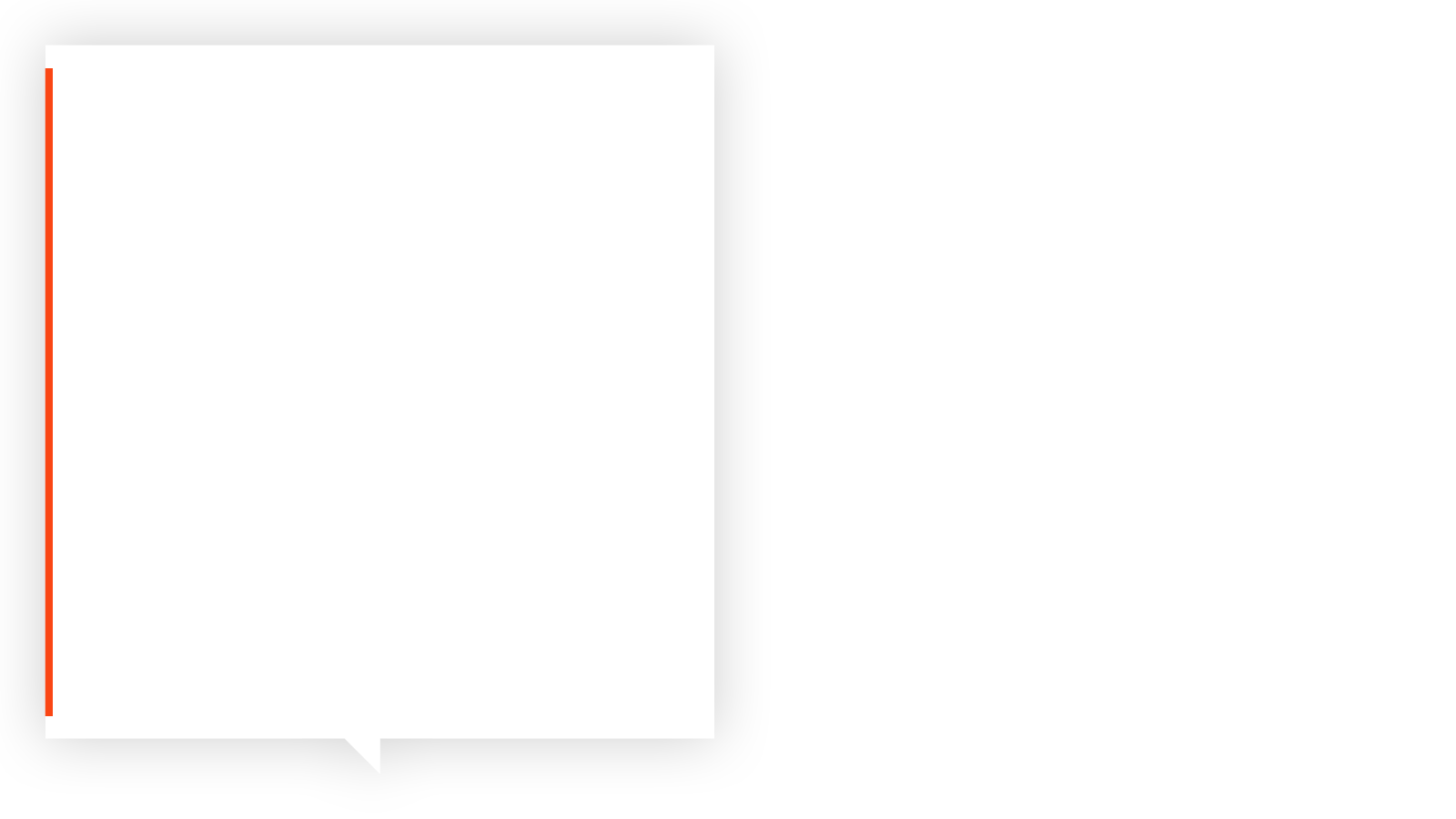 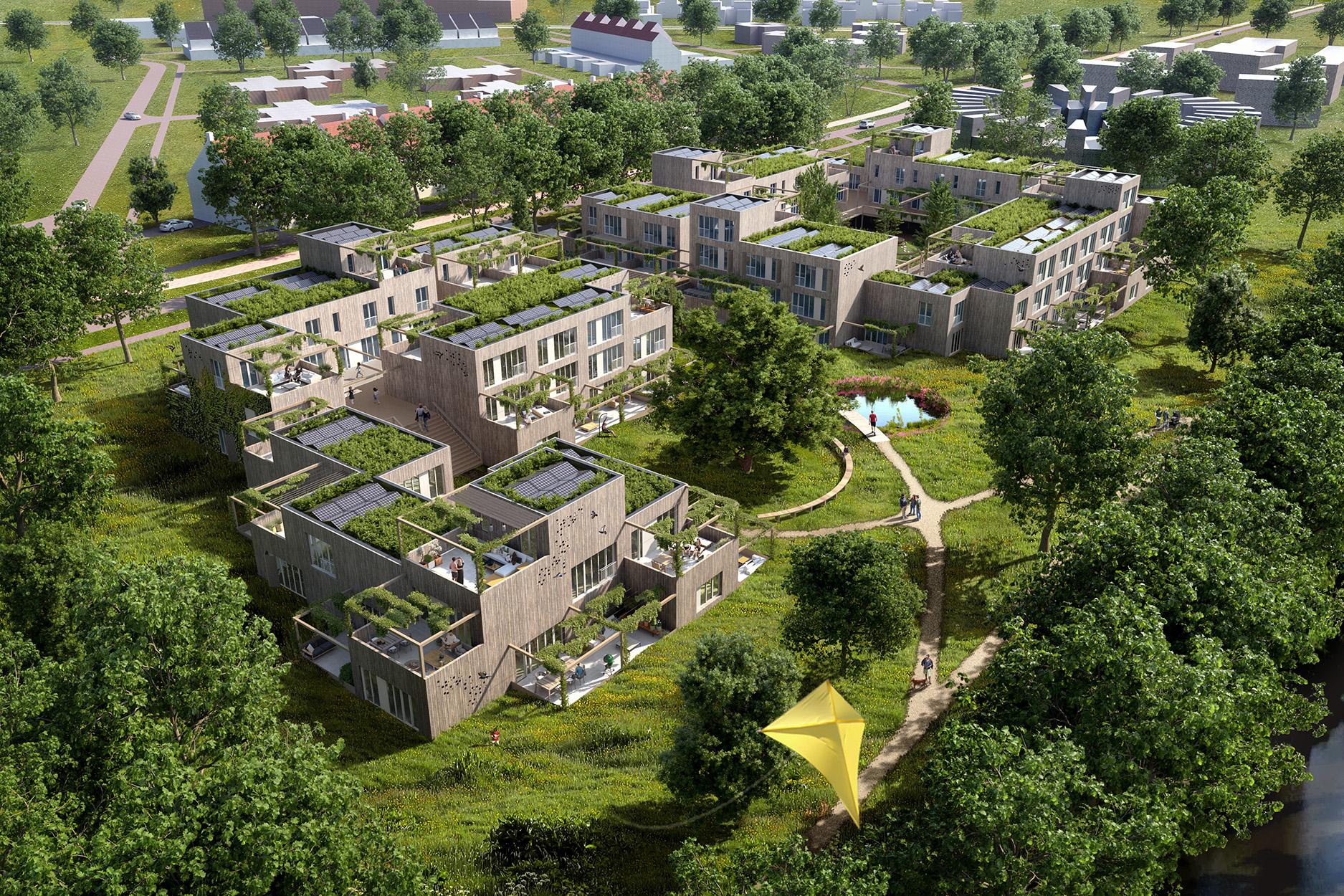 Doel 2: Kennisuitwisseling
Kennisuitwisseling tussen lokale overheden
Twee-traps intervisie 
1: probleemstelling 
2: oplossing met publiek-privaat gezelschap
2-3 intervisies in 2025

Marije Schuurman (Amsterdam) en Anouk Montagne (Sweco)
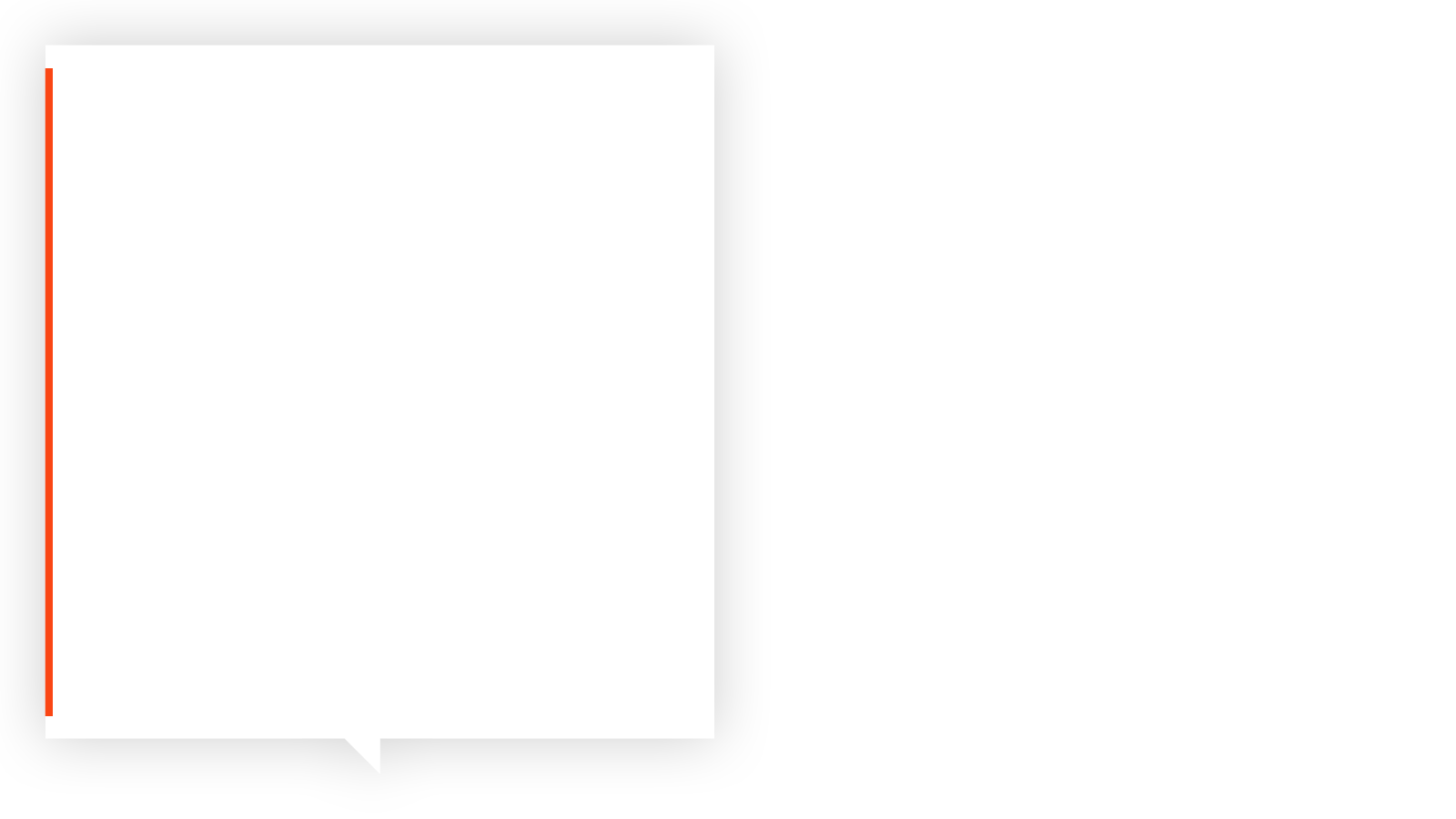 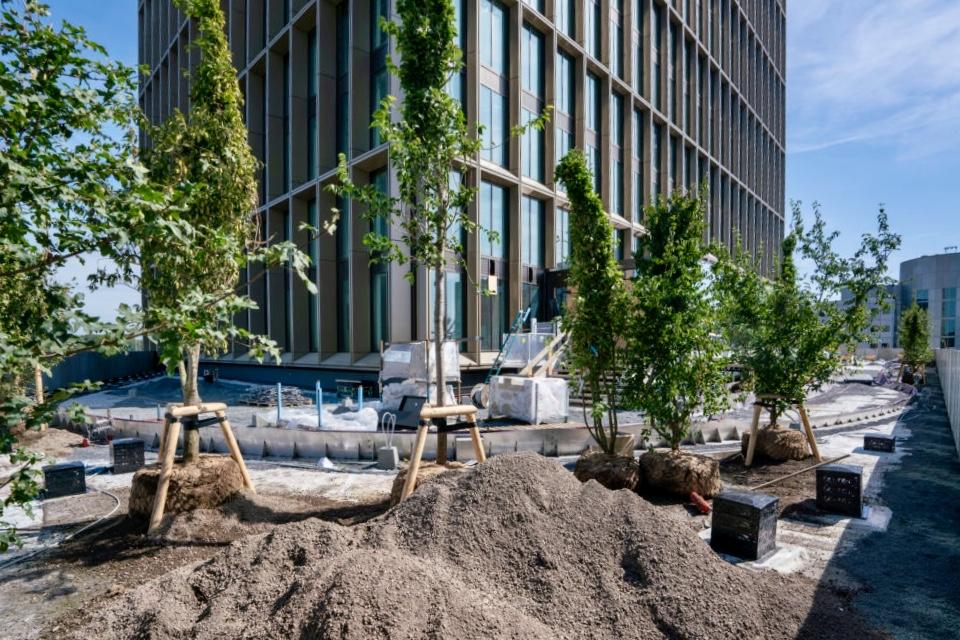 Doel 3: synchronisatie subsidies
Effectieve inhoudelijke eisen en efficiënt aanvraagproces
Mogelijkheden voor een landelijke subsidie
Mogelijkheden voor een ‘standaardtekst’ subsidie multifunctionele daken

Marijn Schrijnemakers (Utrecht) & Pamela Logjes (Den Haag)
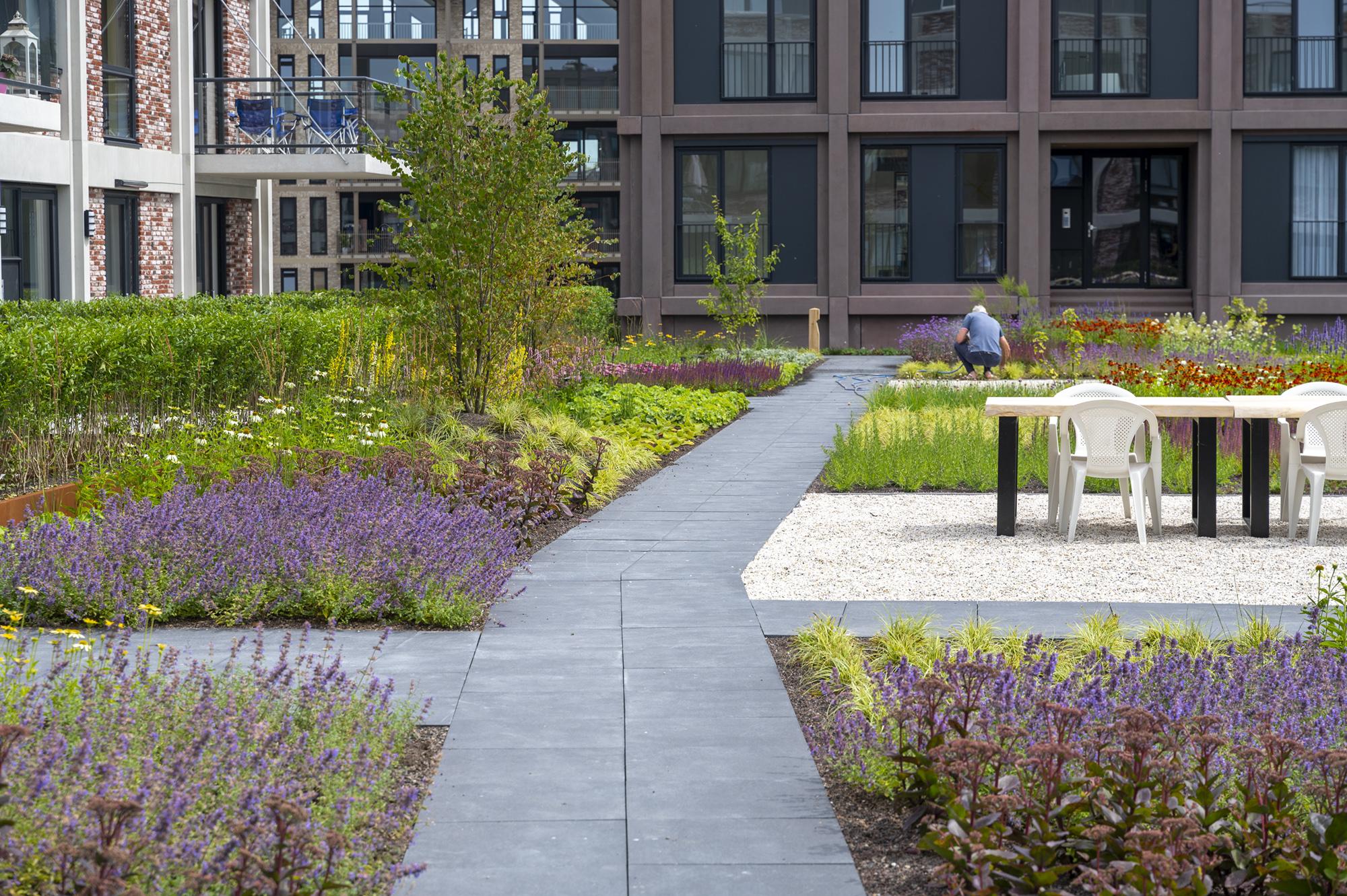 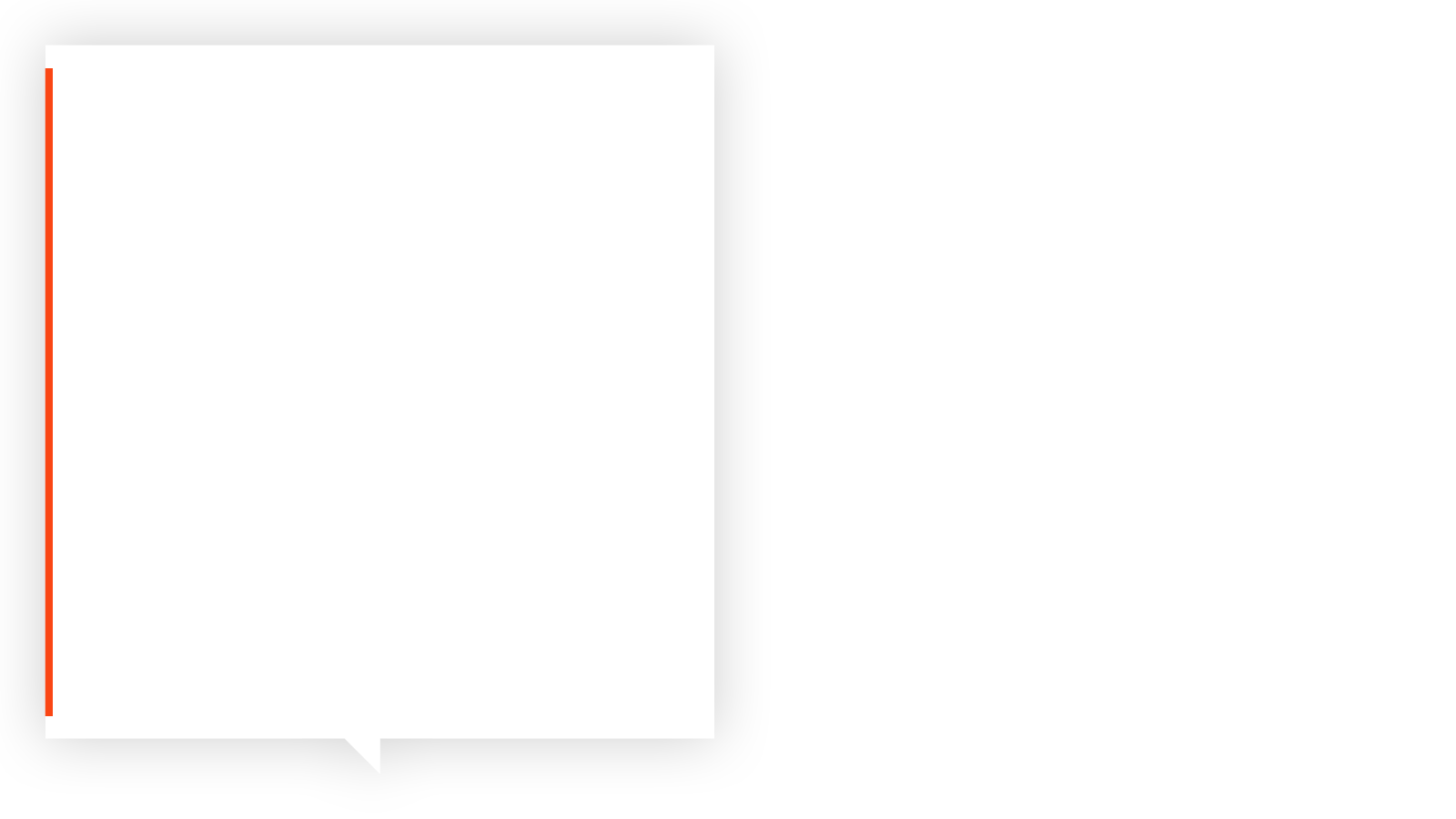 Doel 4 Omgevingswet
Strategie om dak te borgen in instrumenten van de omgevingswet
Harmonisatie van definities & voorbeeldteksten voor multifunctionele daken in de Omgevingswet instrumenten
Document ‘Het dak in de Omgevingswet in 5 stappen’ 
Pim de Haas (Haarlem) en Paul van Roosmalen (Rotterdam)
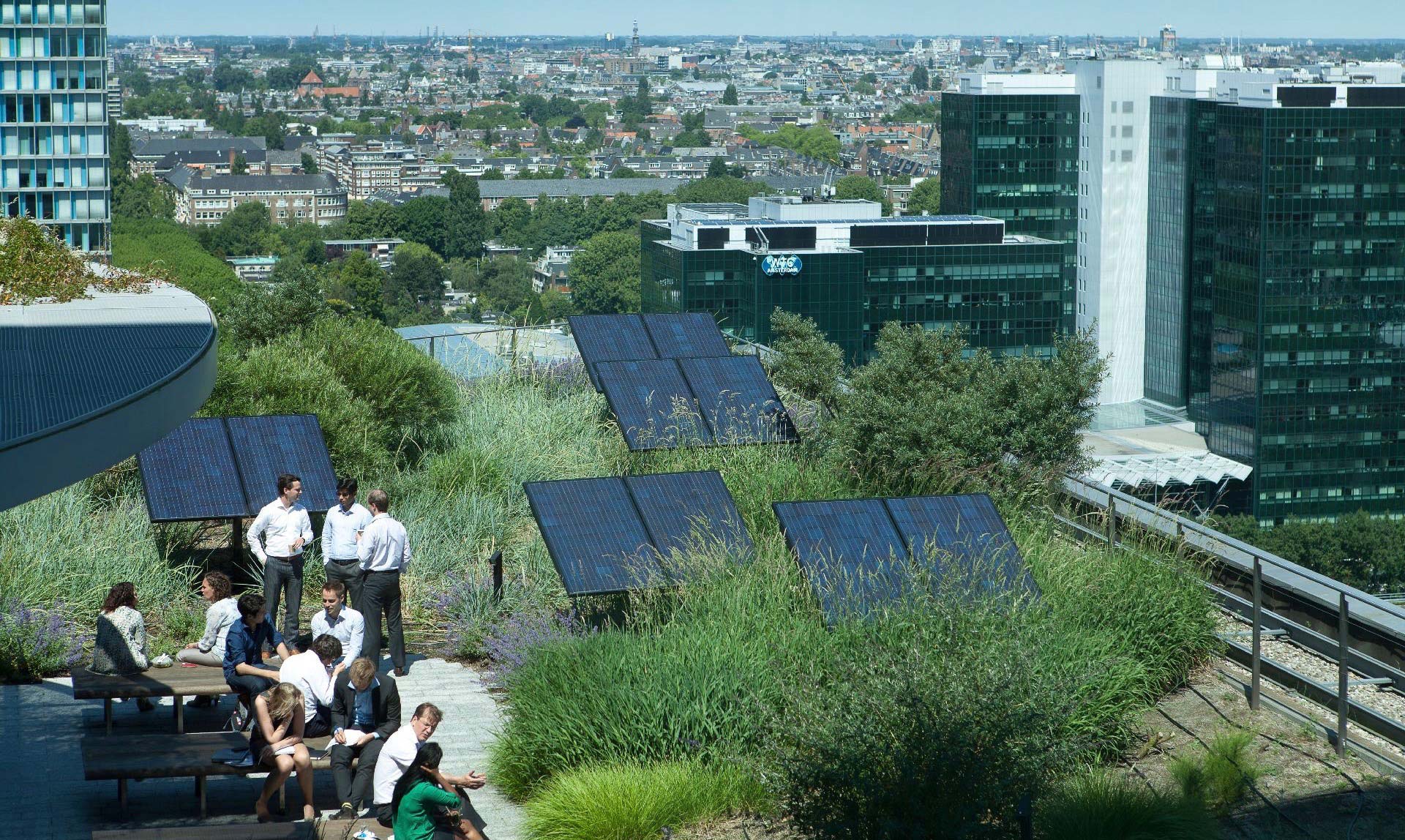 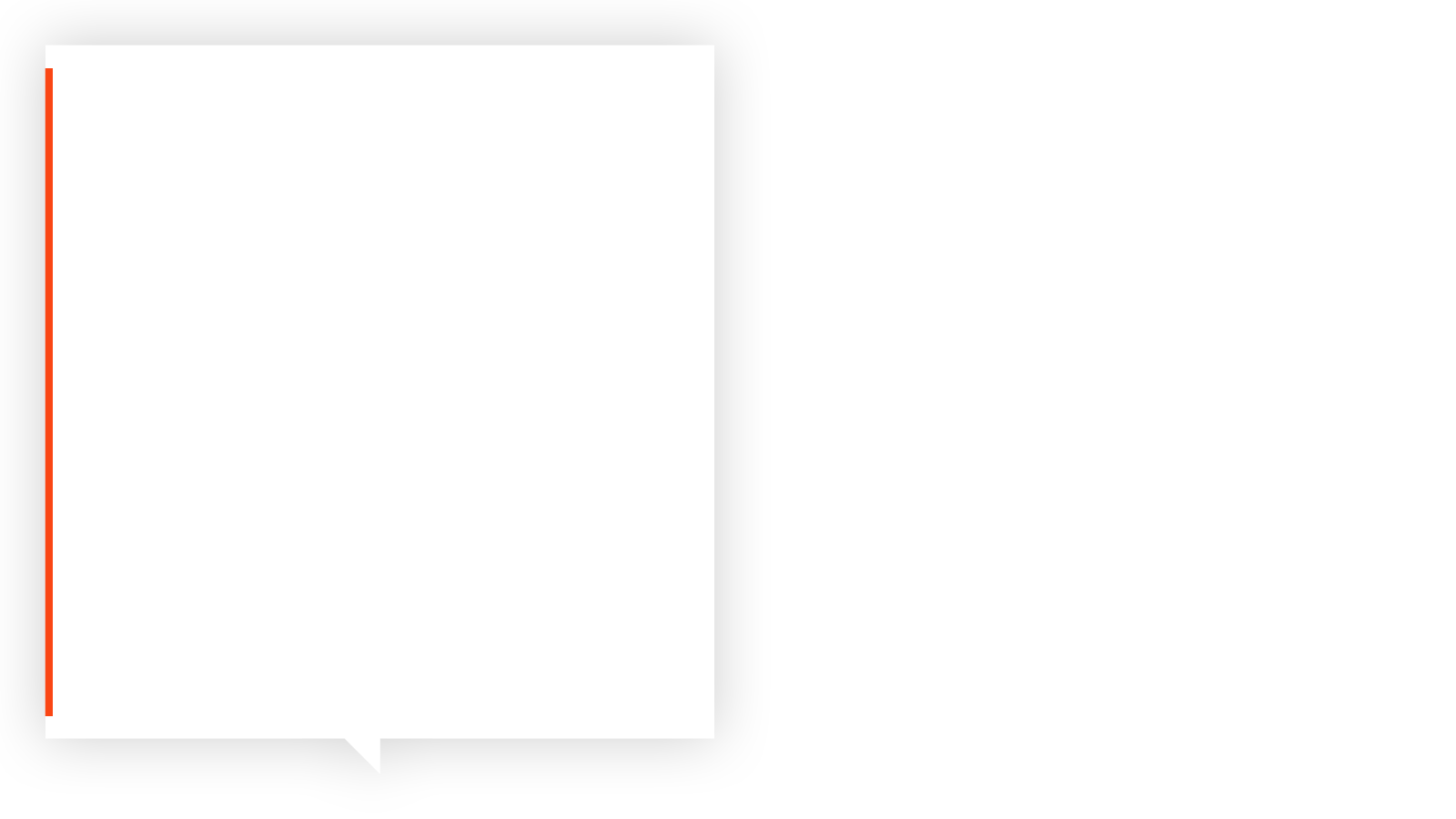 Doel 5: waterschappen
Waterschappen relevante overheid 
Bewustwording kansen multifunctionele daken en verbinding waterberging in stedelijke gebied
Koplopersgroep creëren

Kasper Spaan (Waterschap Amstel, Gooi en Vecht)
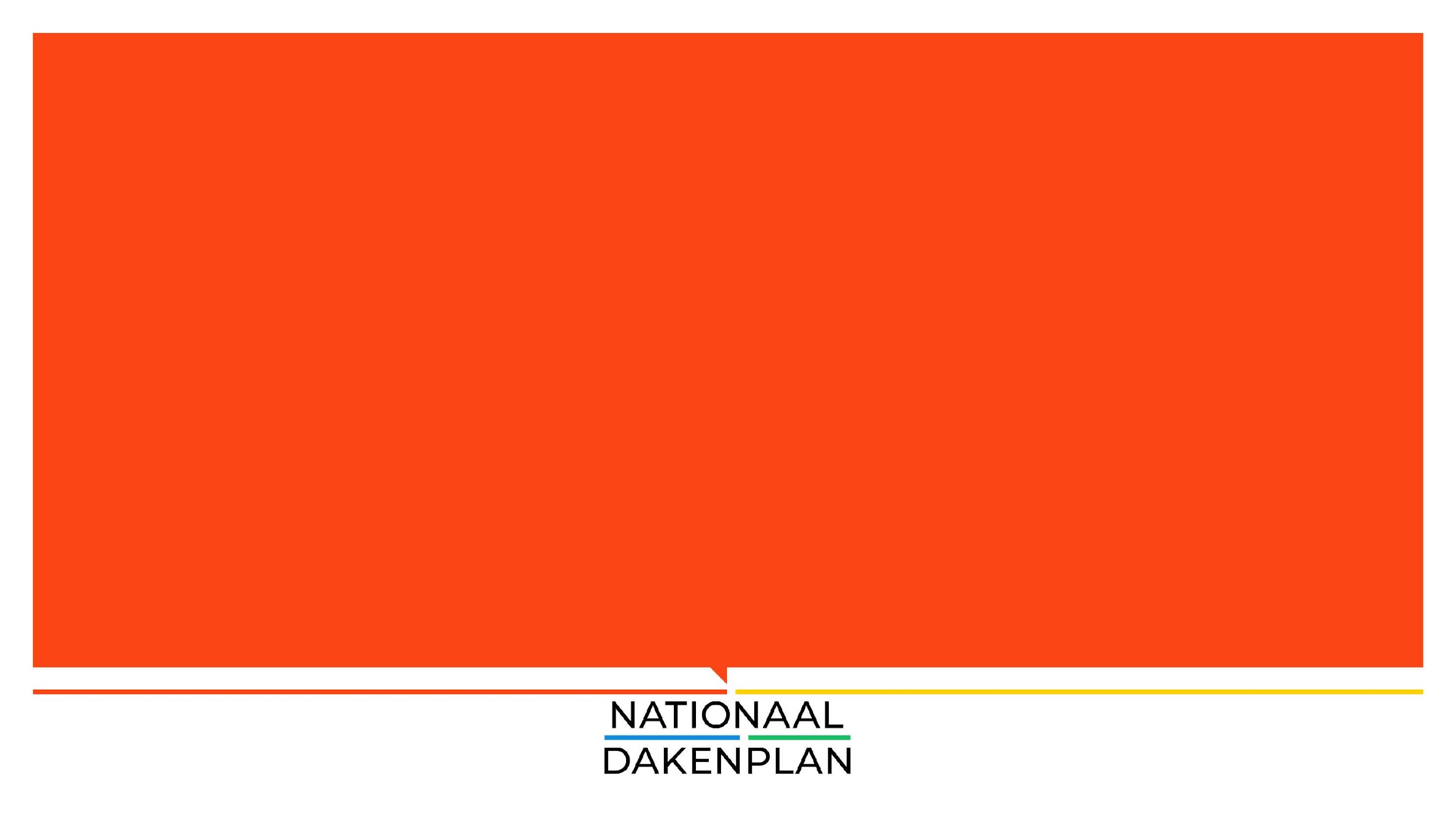 Speerpunt integrale dakkwaliteit
Sander Scheper
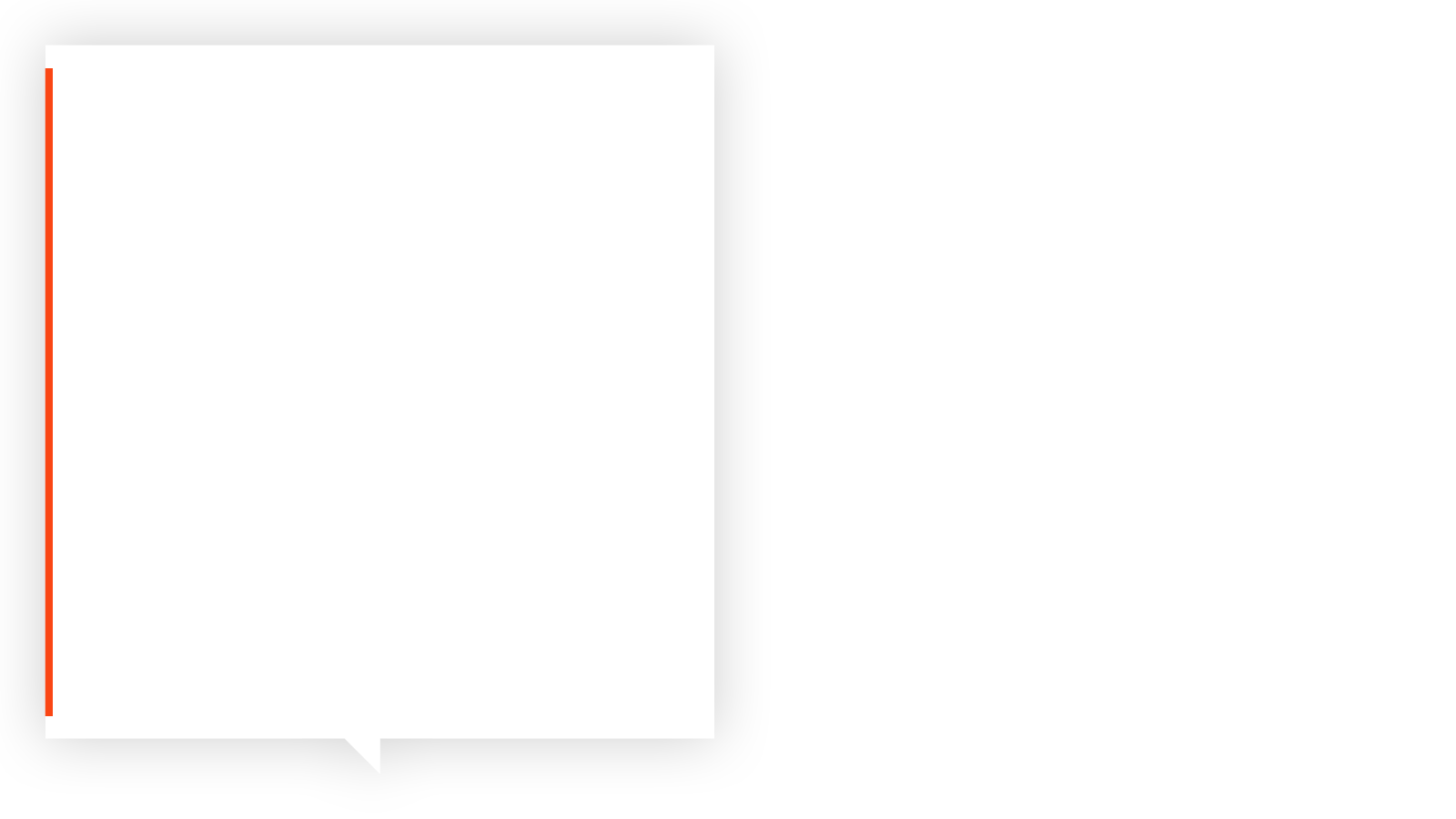 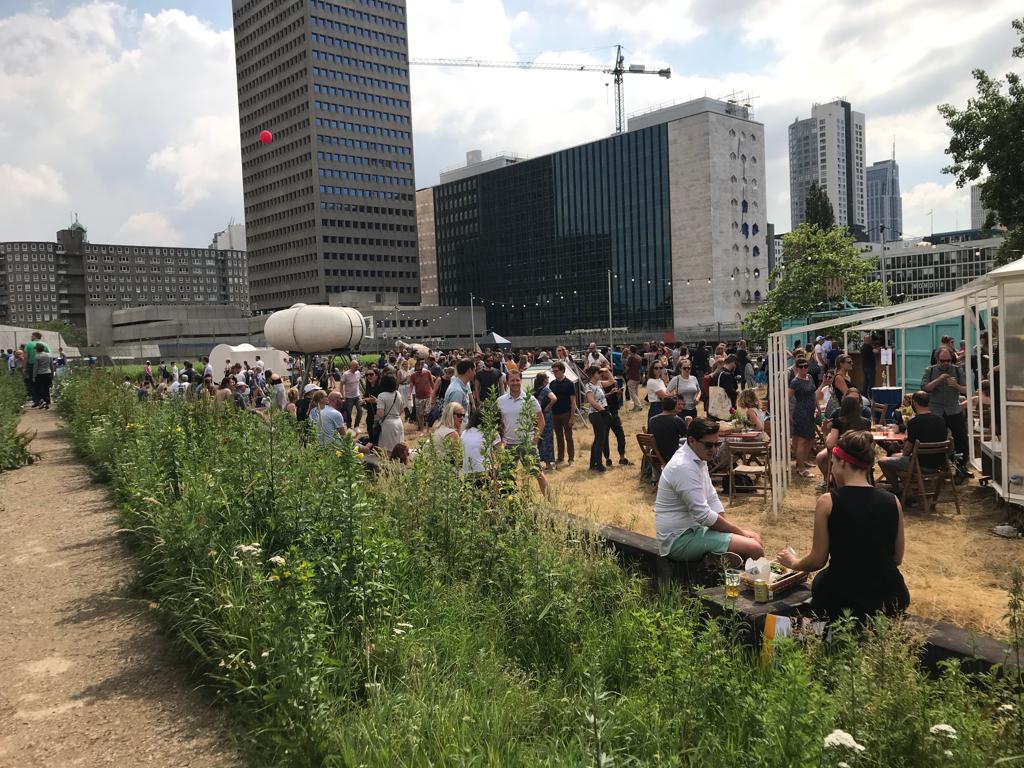 Context
Dakopbouw is de basis voor een duurzaam en kwalitatief multifunctioneel dak
Door het foutief aanleggen van daken, lekkages en faalkosten. 
Risico: multifunctionele daken geassocieerd met lekkende daken.
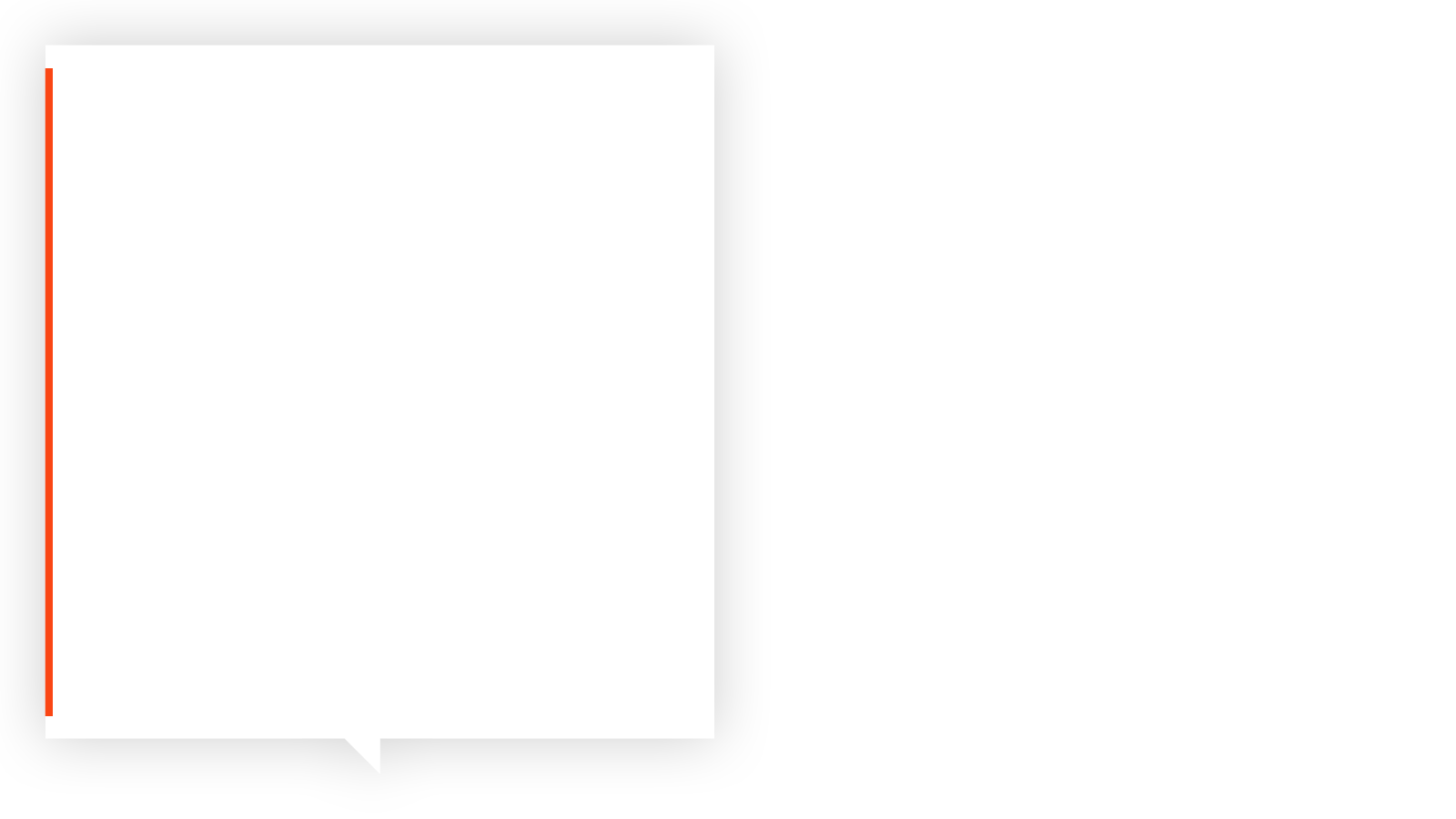 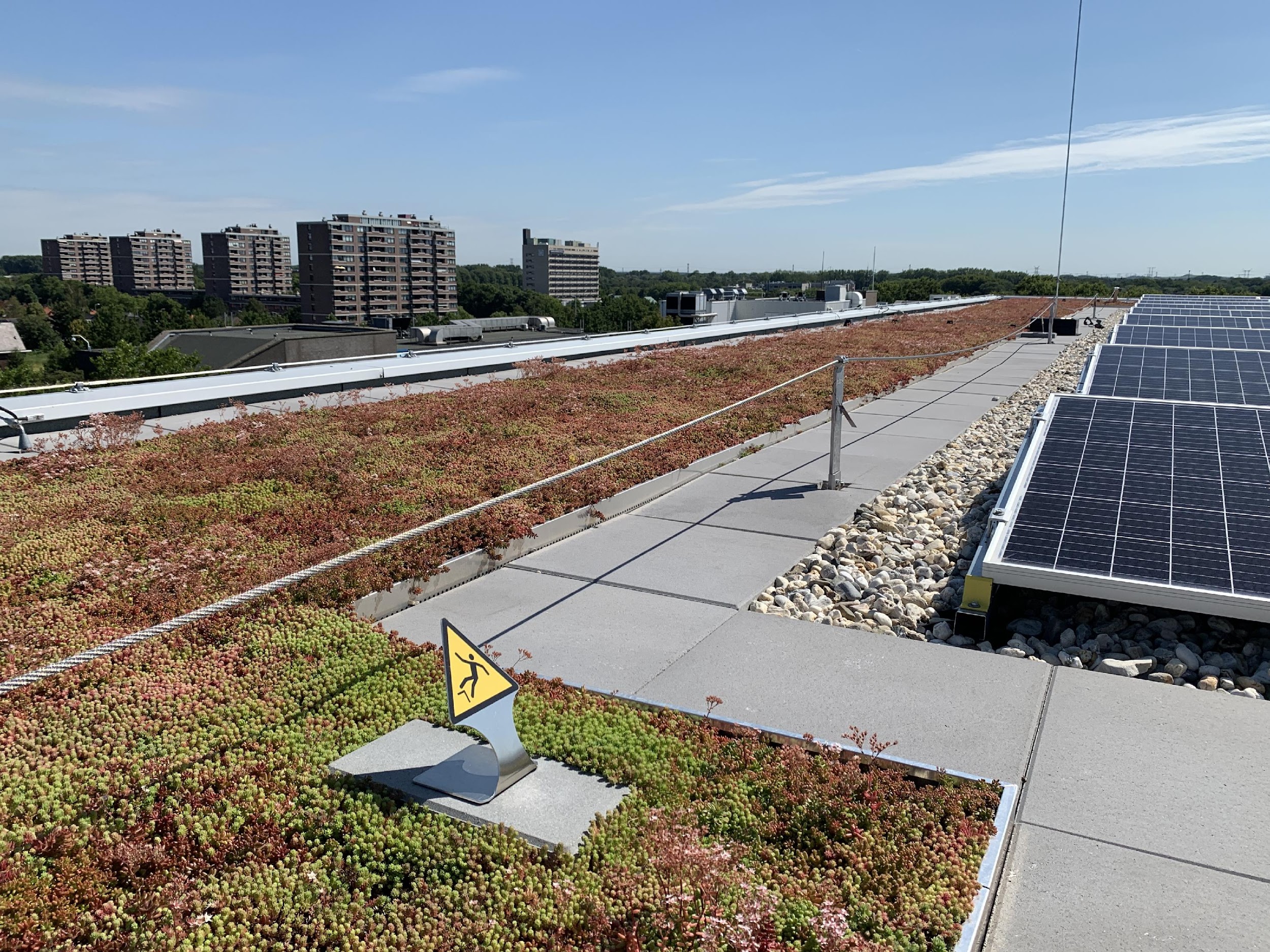 Vraagstuk
Weinig afstemming in de bouwsector. 
Geen integrale benadering van het project.
Onvoldoende kennis van andermans werk, sectorale benadering.
Wie draagt de verantwoordelijkheid?
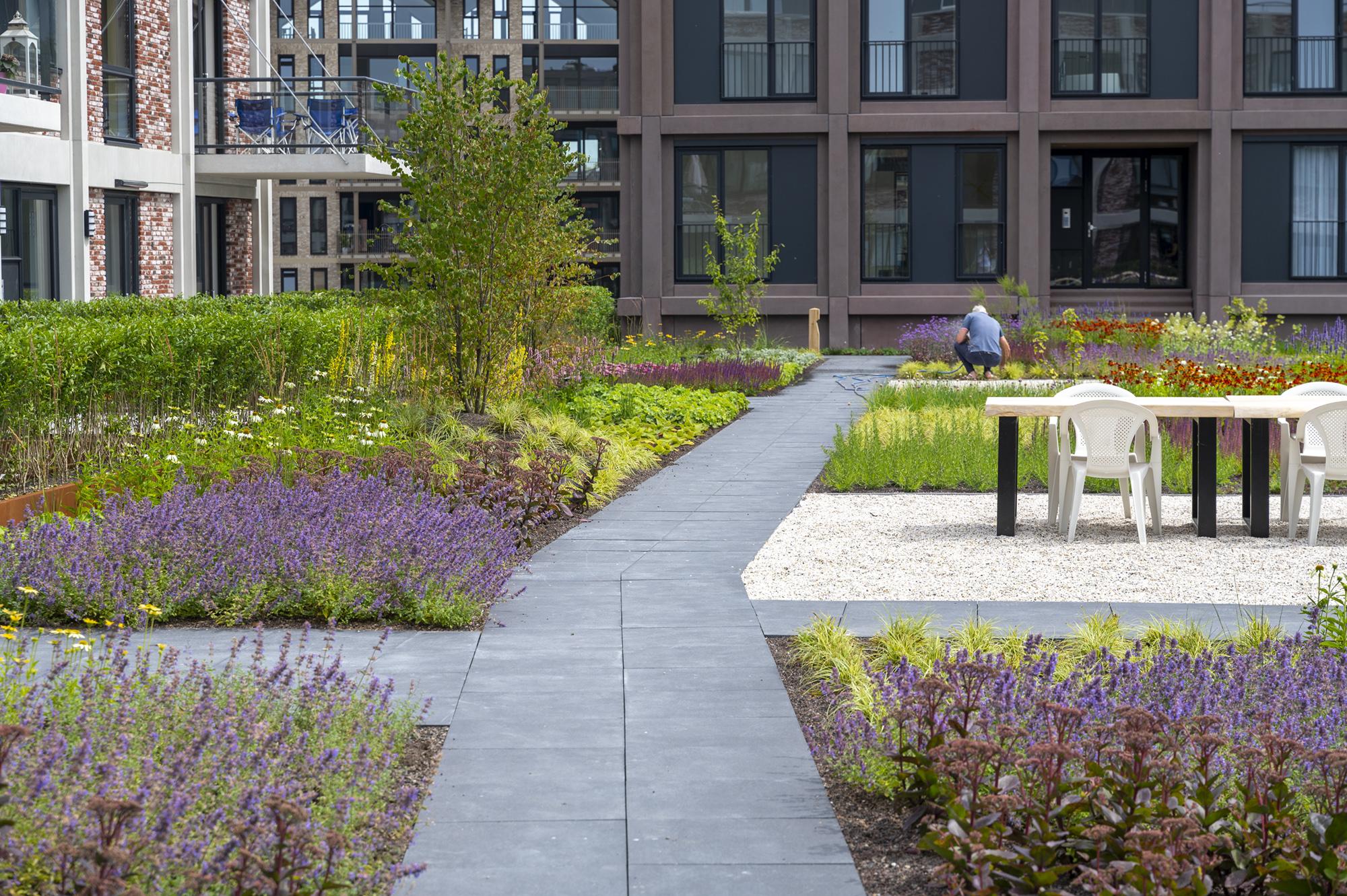 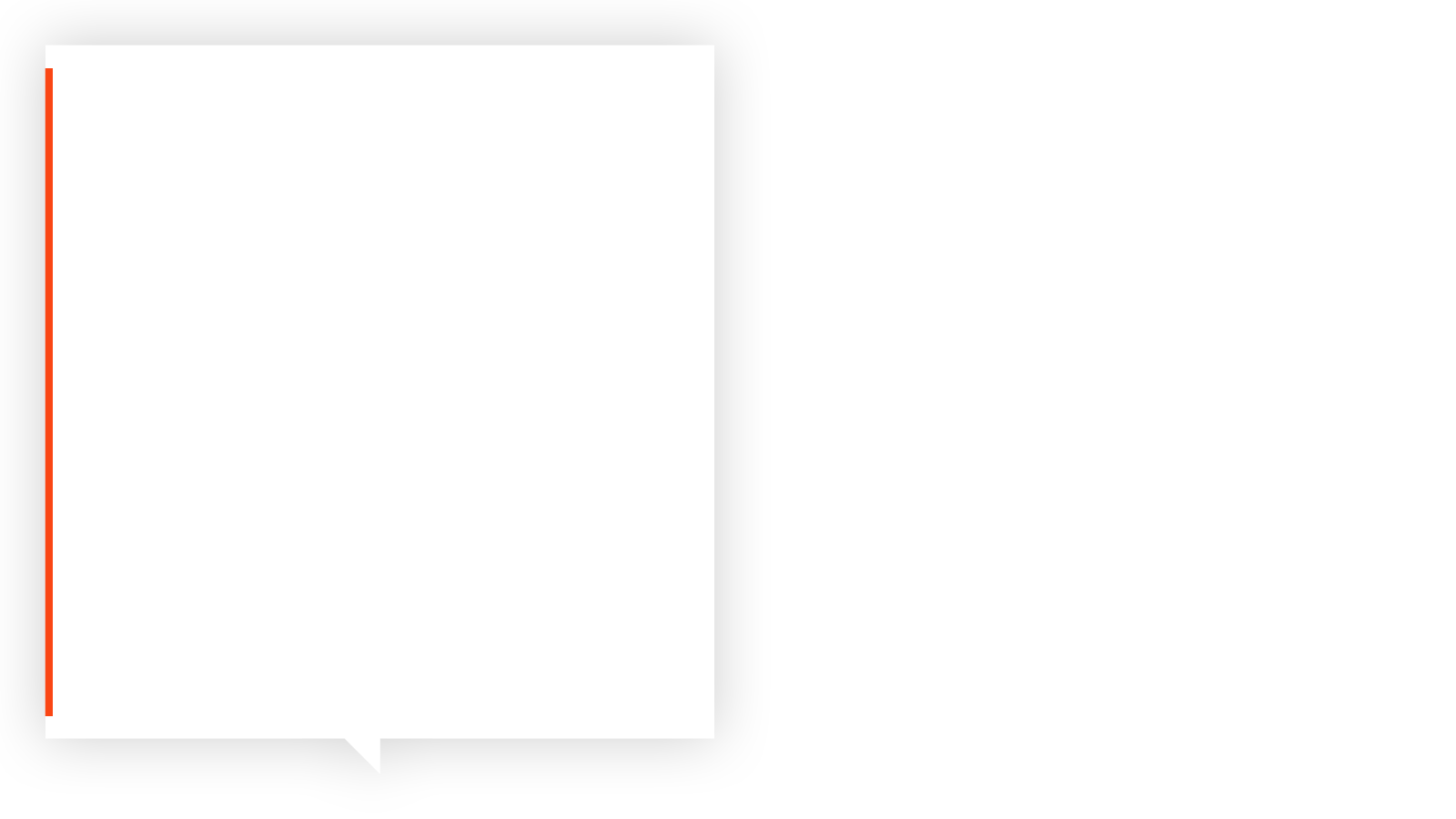 Doelen
NDP inzetten als onafhankelijke spil tussen de disciplines
NDP partners hebben kennis van diverse type dakopbouw
In de hele bouwketen is kennis over diverse type dakopbouw
Samenbrengen van kennis
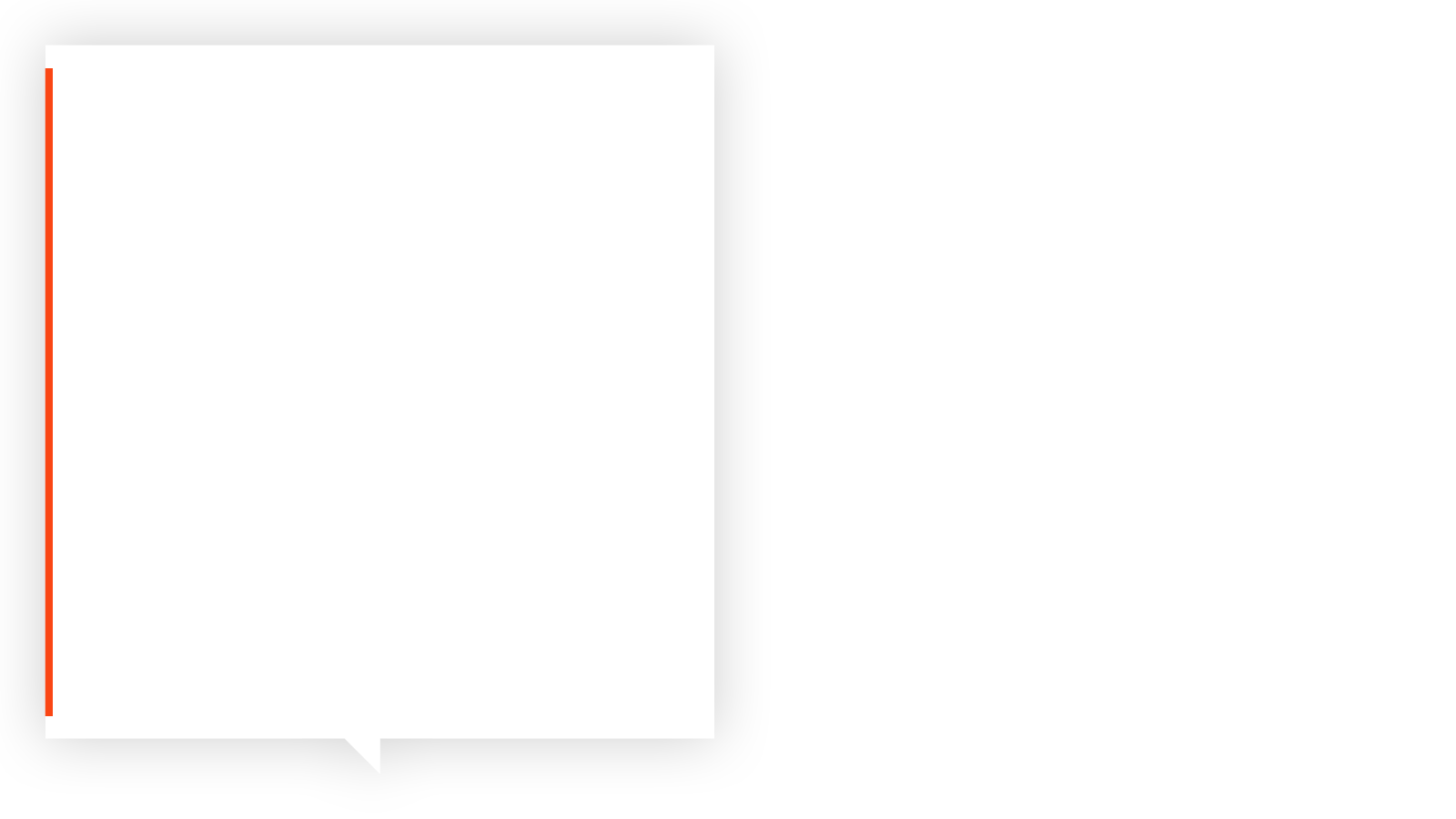 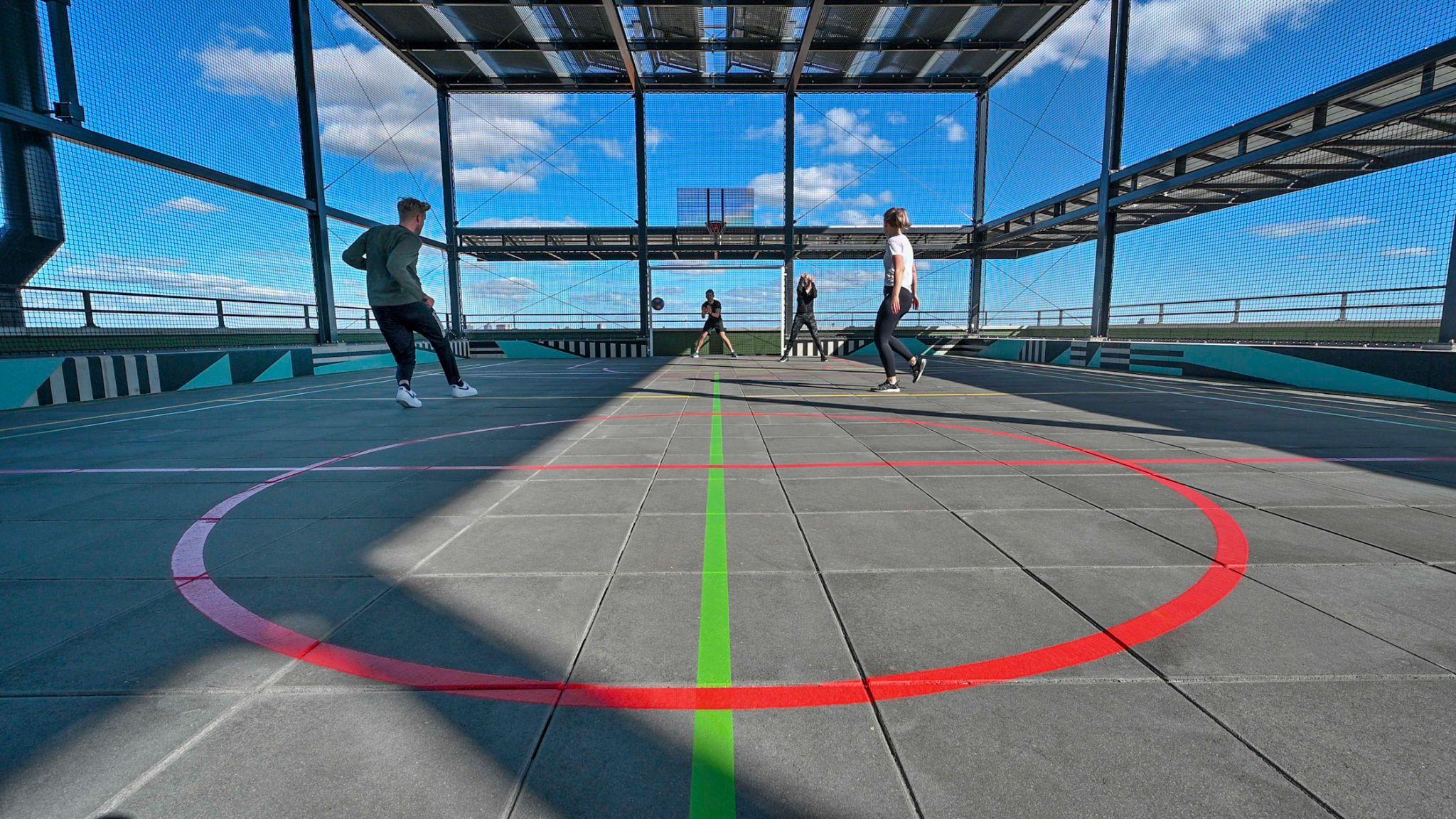 Acties
Ontwikkelen handreiking integrale dakkwaliteit
Status; afrondende fase handreiking
2025: actief verspreiden handreiking  o.a. dakspecialisten, aannemers, architecten en in NDP netwerk
2025: Doorontwikkelen handreiking
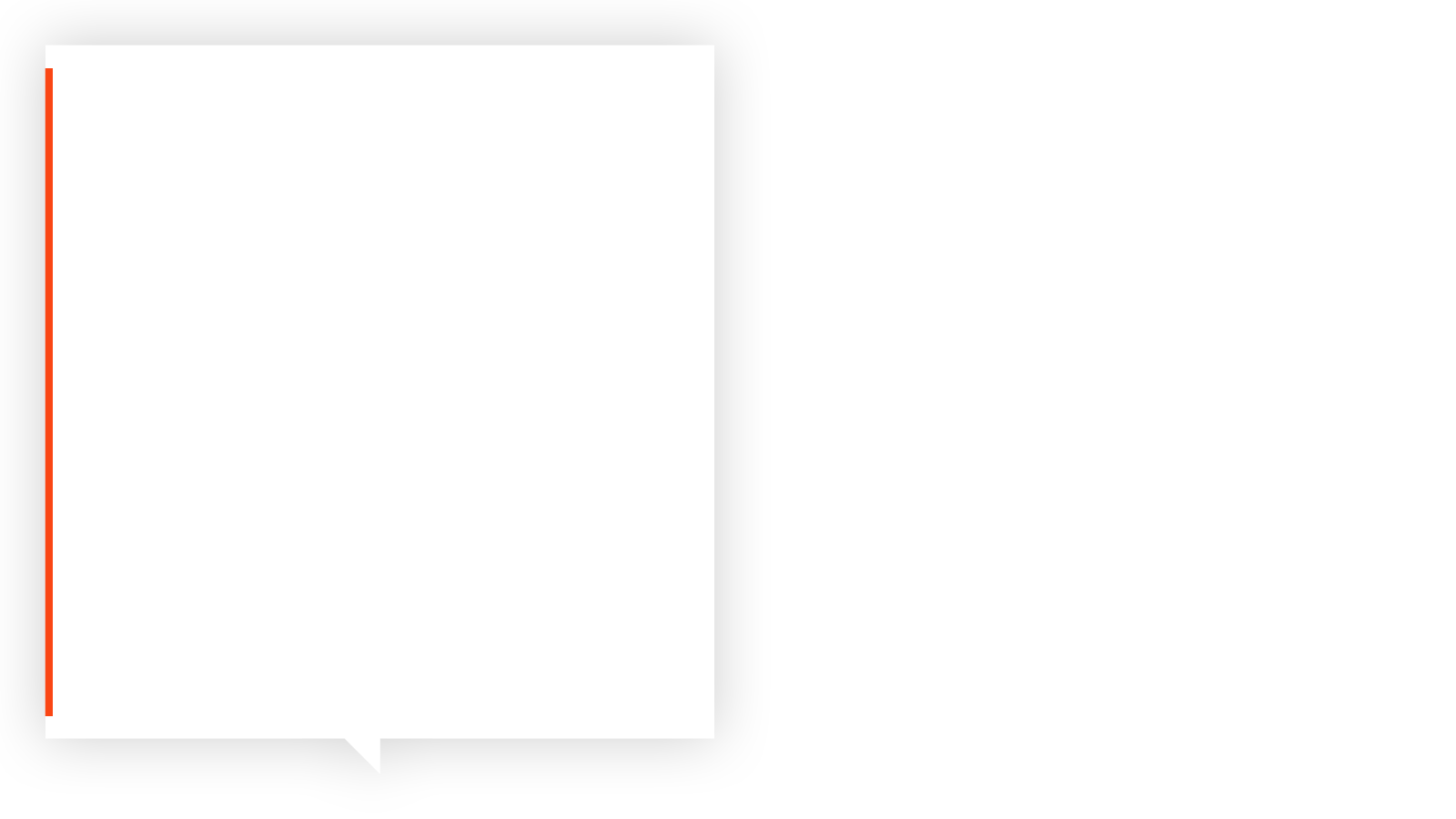 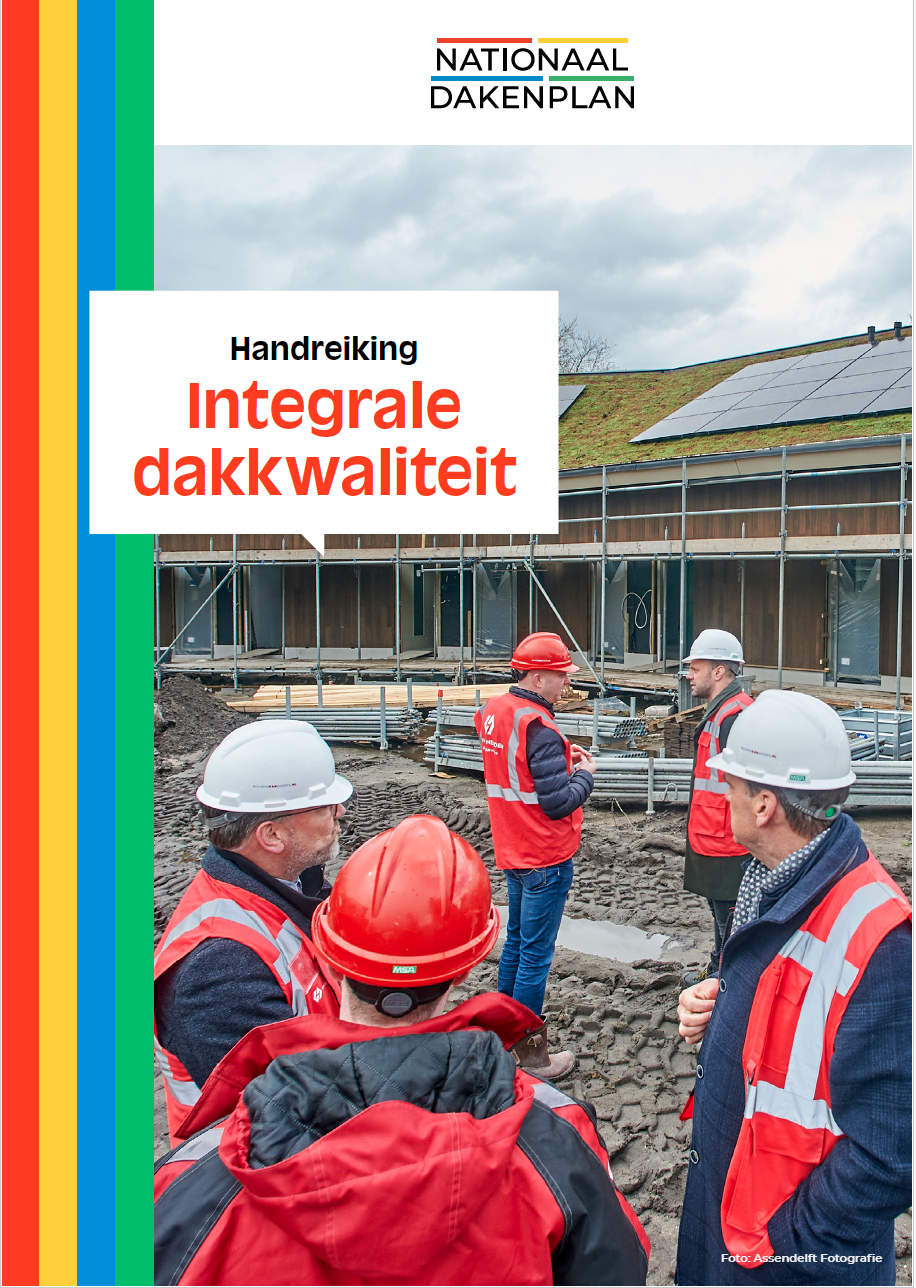 Handreiking
Afrondende fase, gereed dec 2024/jan 2025
“Van droom naar dak door integrale aanpak”
Per daktype:
dwarsdoorsneden
van toepassing zijnde normen en richtlijnen
gegevens voor dakconstructie en dakinrichting
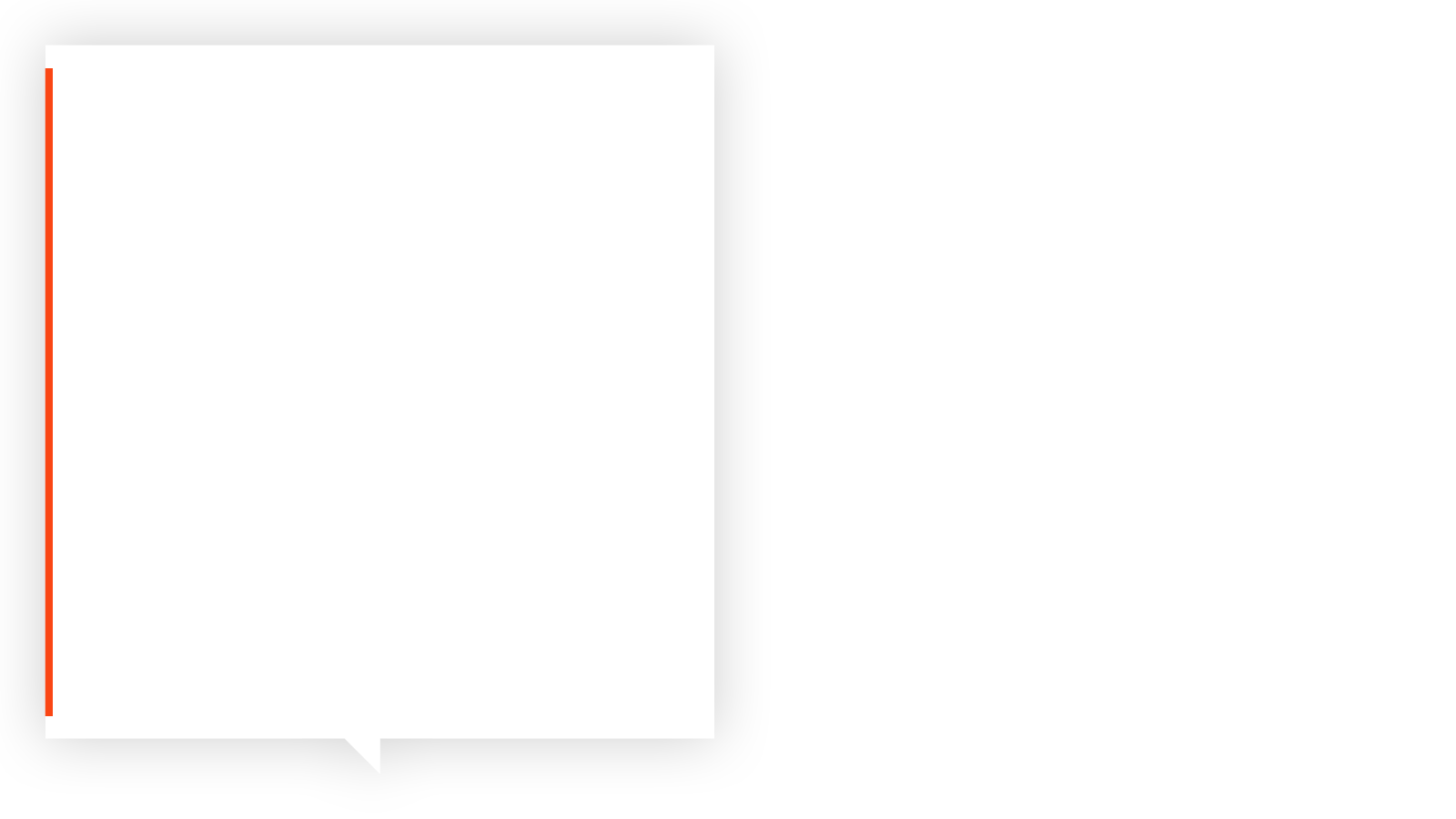 Inhoud handreiking
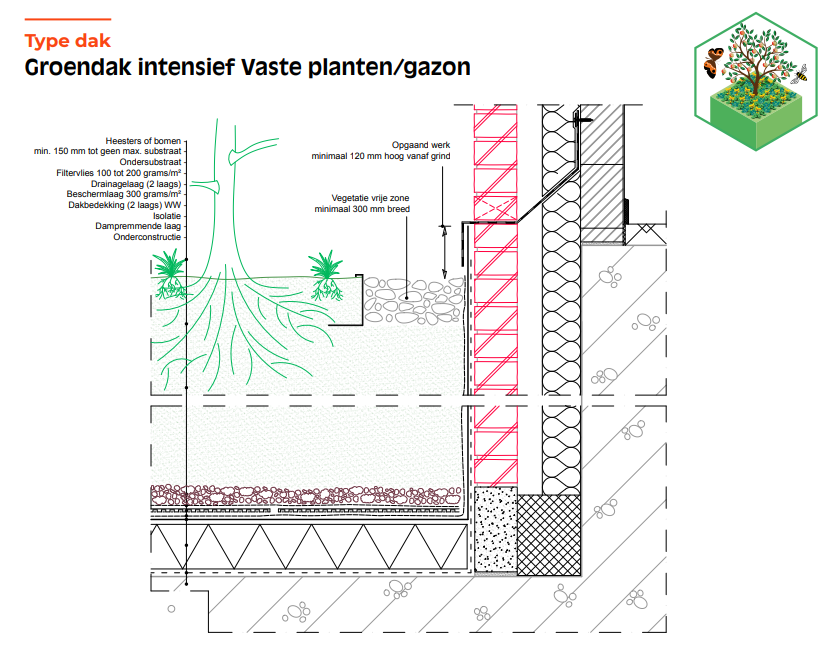 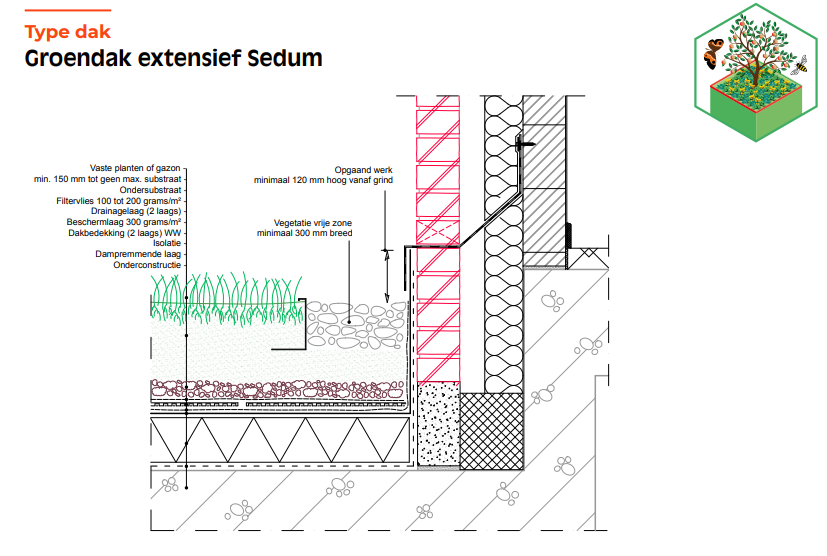 Van bestaande situatie naar droomscenario of van nieuwbouw naar droom.
Dmv stroomschema en detailuitwerkingen met verwijzingen naar normeringen en richtlijnen
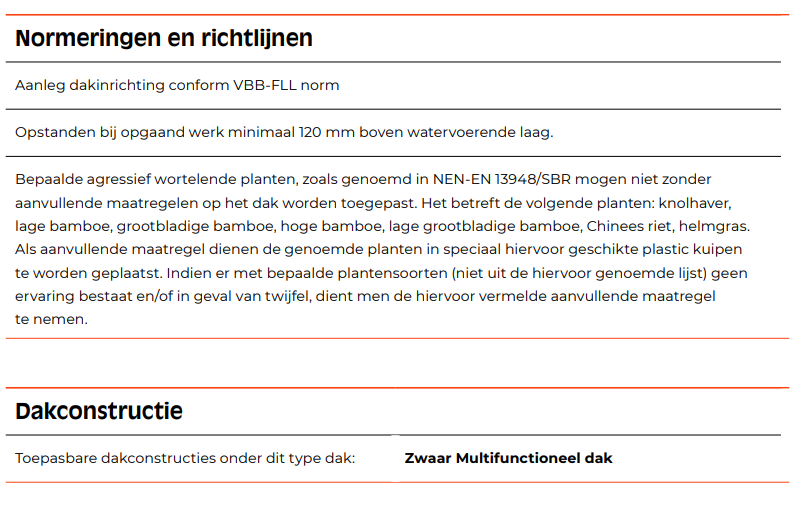 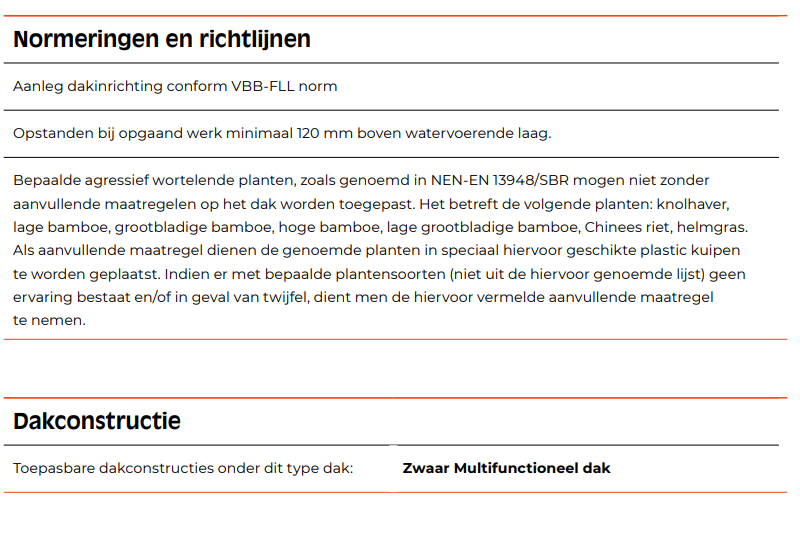 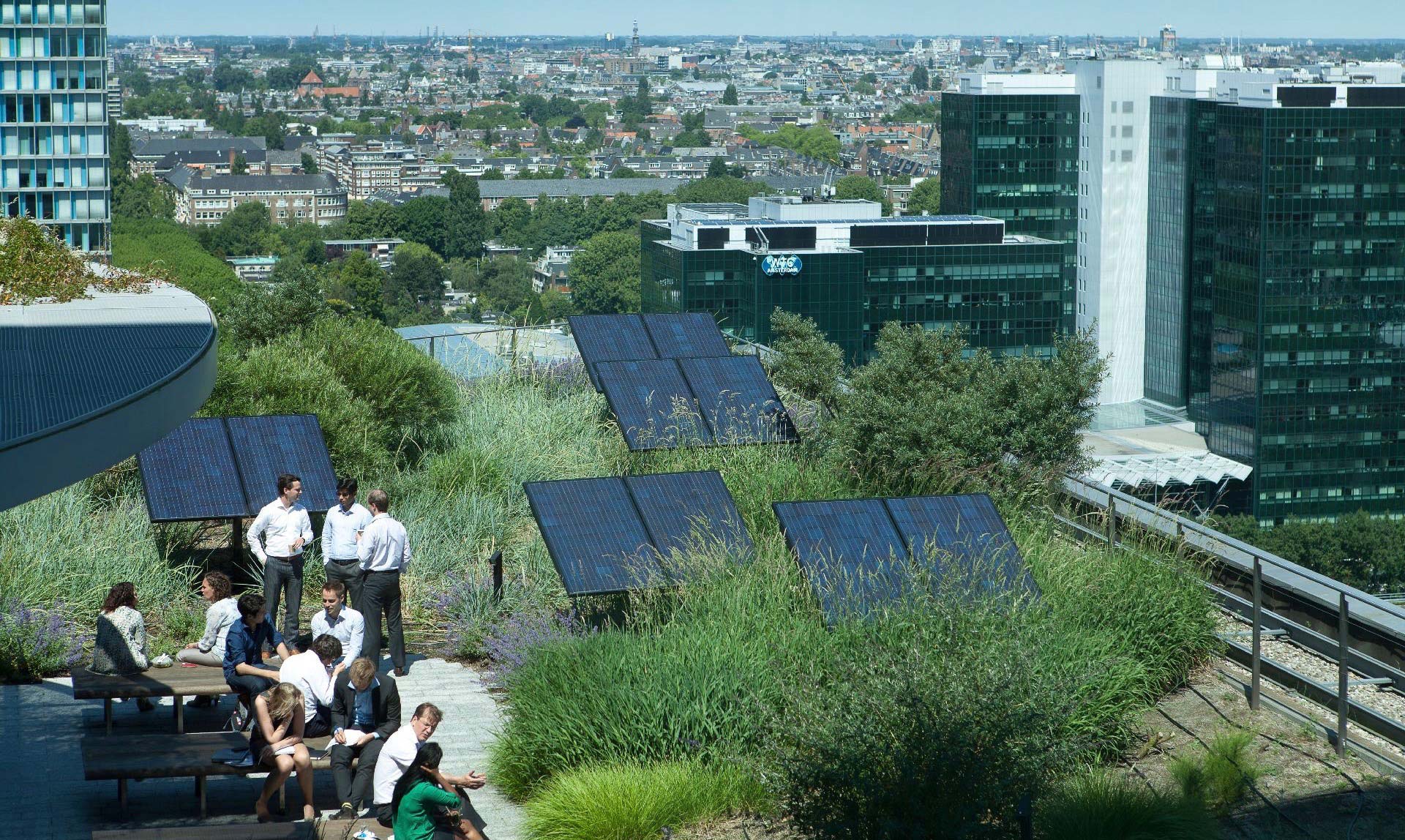 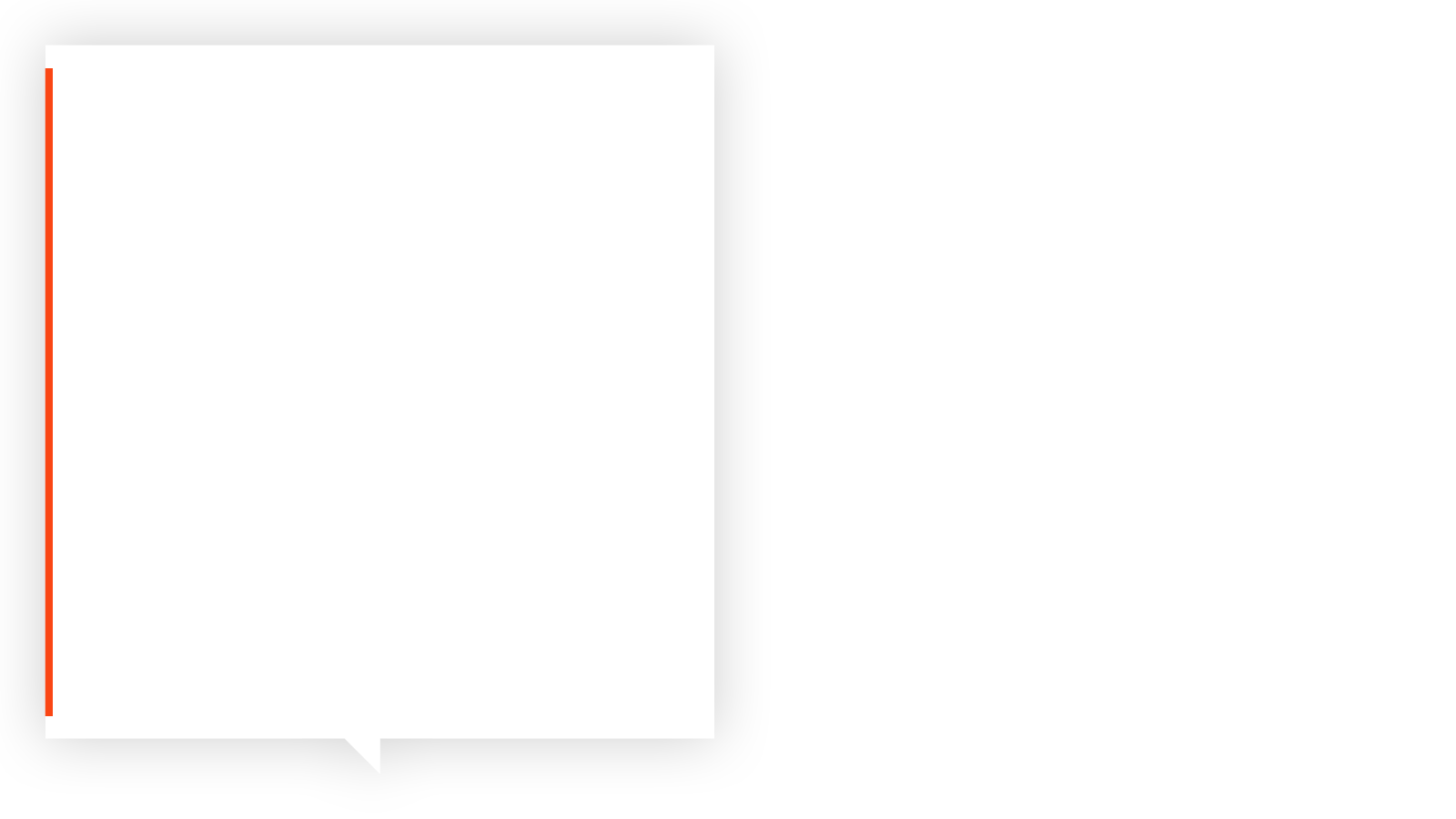 Vervolg
Coördinator speerpunt Sander 
Procesmanager Roos de Jager
Verder ontwikkelen en verspreiden van handreiking. Input alle leden
Wie wil meedenken / in de werkgroep?
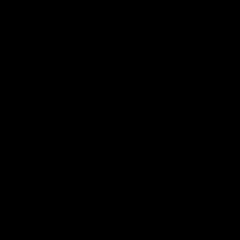 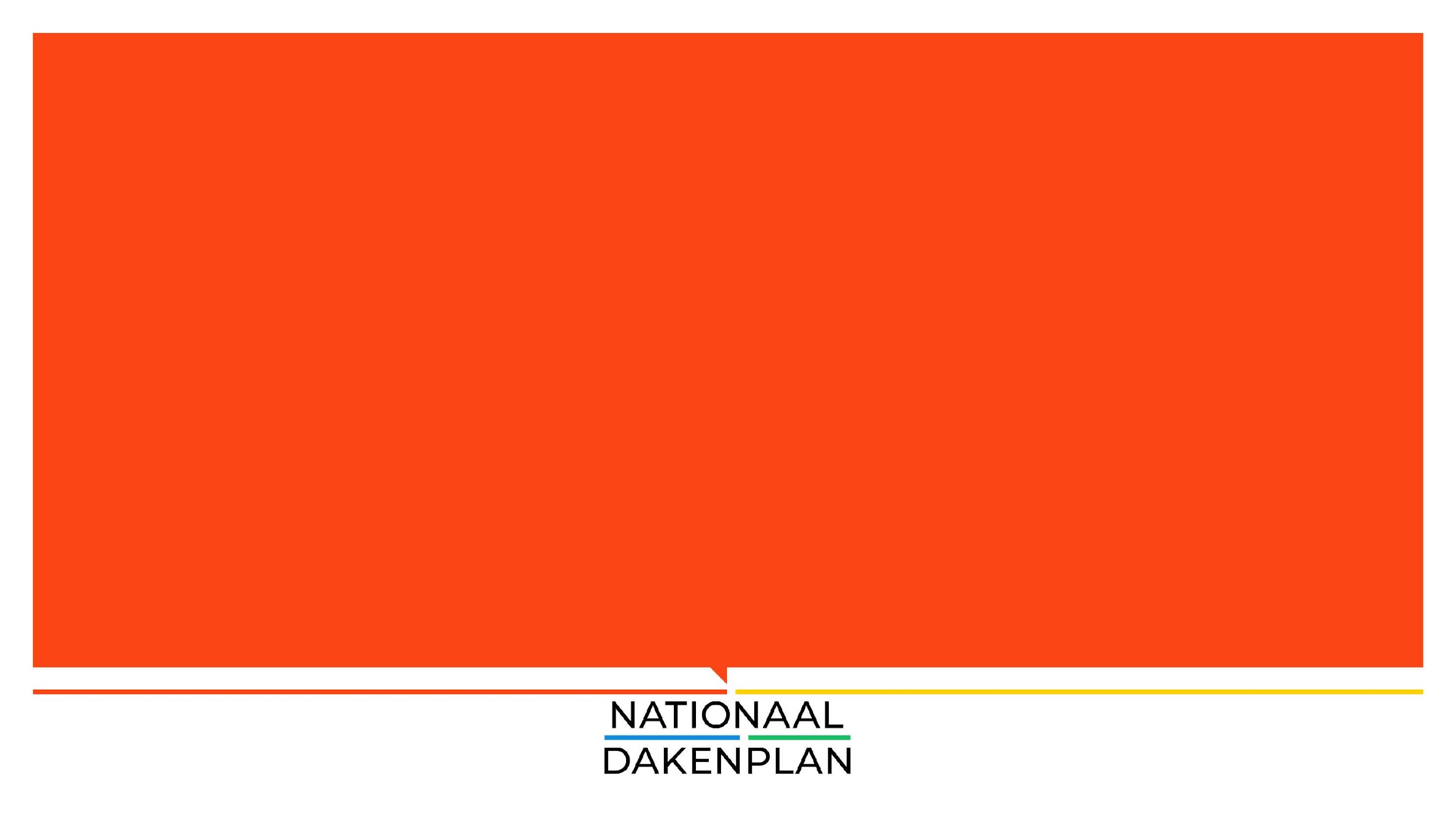 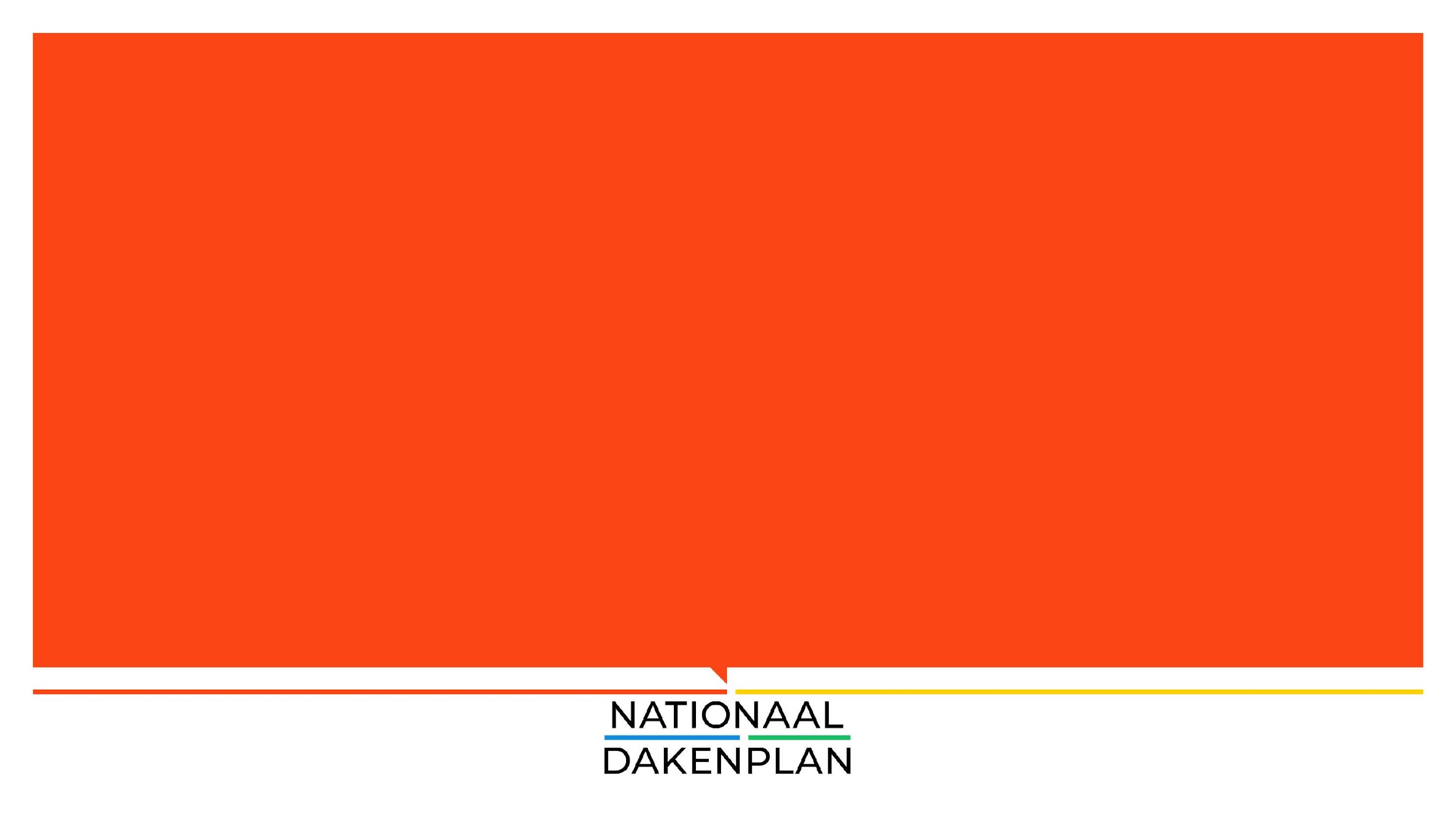 Save the date

20 maart 2025: 14-17 uur 
NDP-Partnerdag
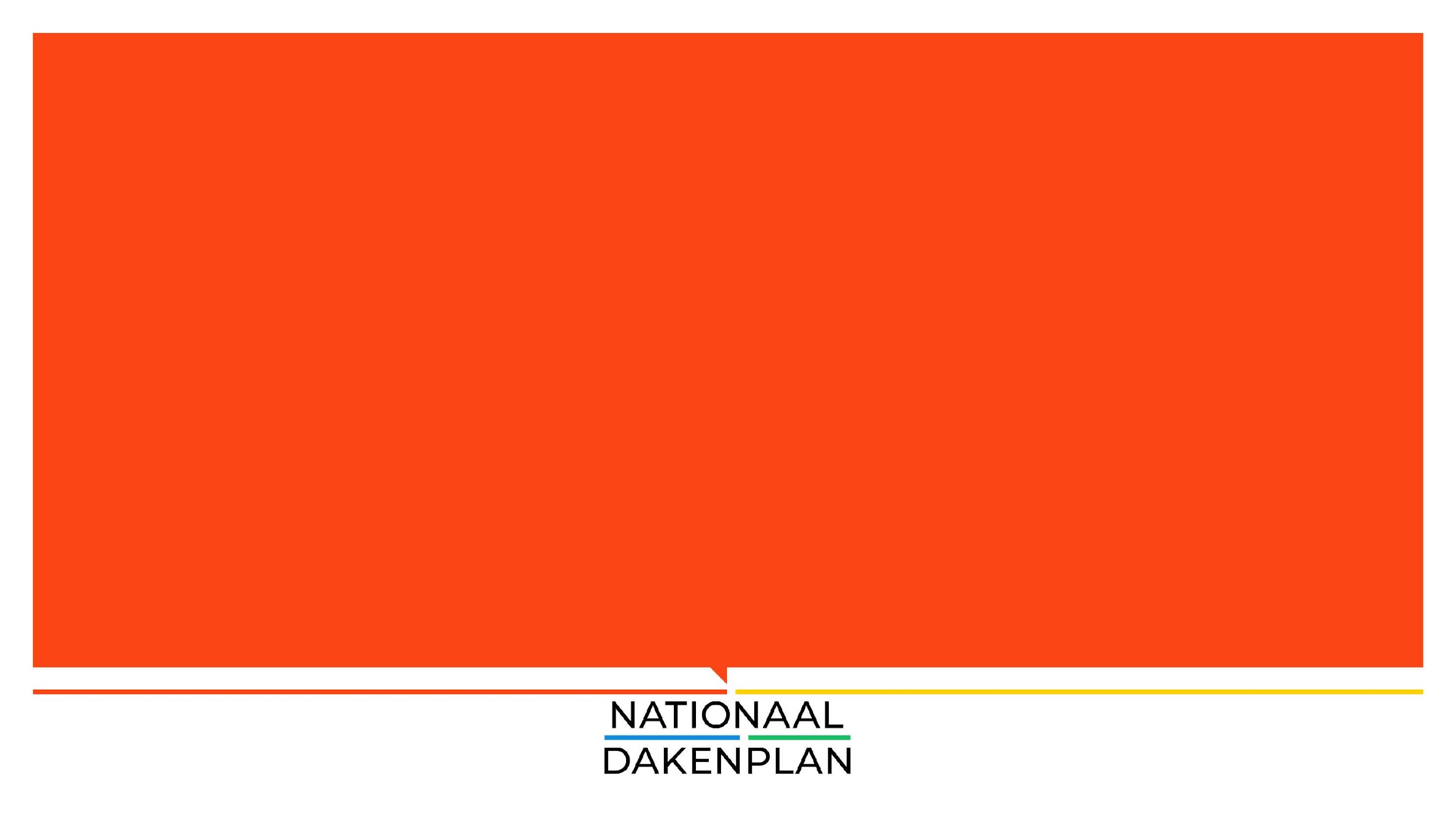 Nationaal Dakenplan
NDP Partnerevent – 21 november 2024